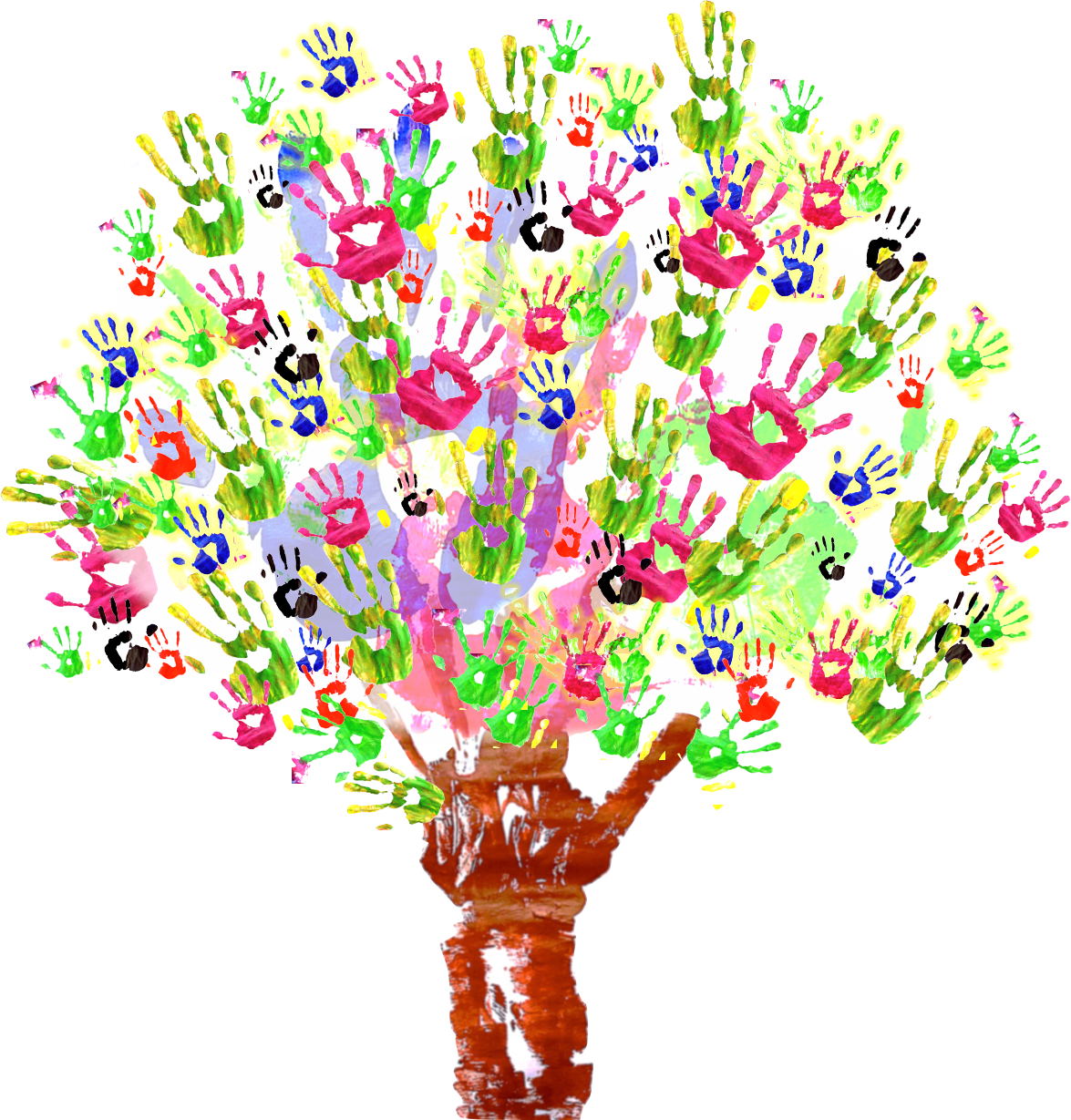 KULTURELLE IDENTITÄT
im HARI OM TEMPEL e.V.
München
Interkulturelles Praxisprojekt 1
4. Meilenstein – 10.12.2017

Chiara Marchi, Sarina Kaufmann, 
Tálita Horschutz, Vera Mühlenbeck
Präsentation im Rahmen des Masterstudiengangs
INTERKULTURELLE KOMMUNIKATION UND KOOPERATION
 unter der Leitung von Frau Professor Doktor von Helmolt und Frau Professor Doktor Prieto Peral3. Semester 2017, Hochschule München
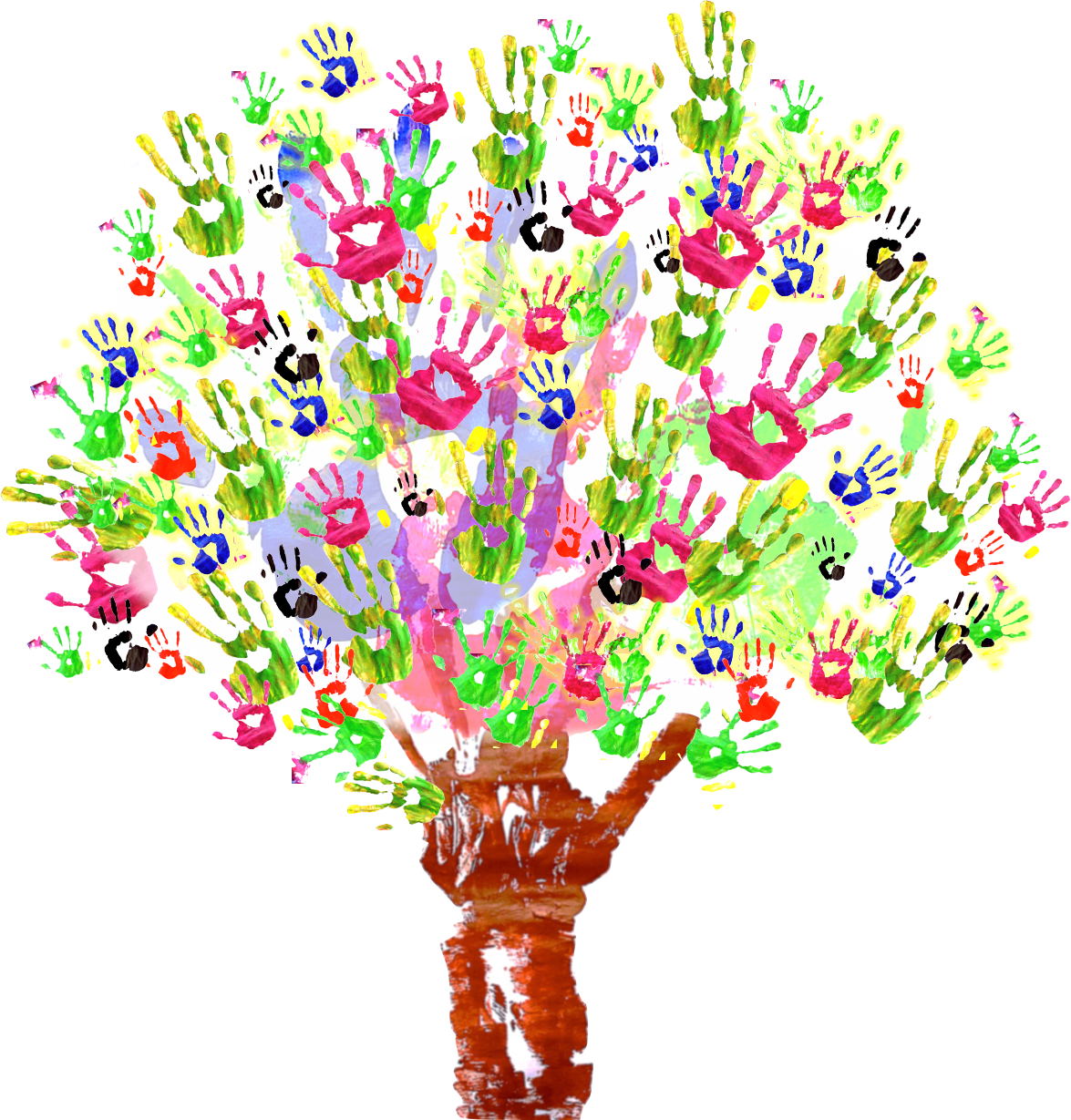 Agenda
TEAM Zusammenarbeit
Datenauswertung - Interviews
Erste Antworten auf Forschungsfrage
Learnings
Next Steps
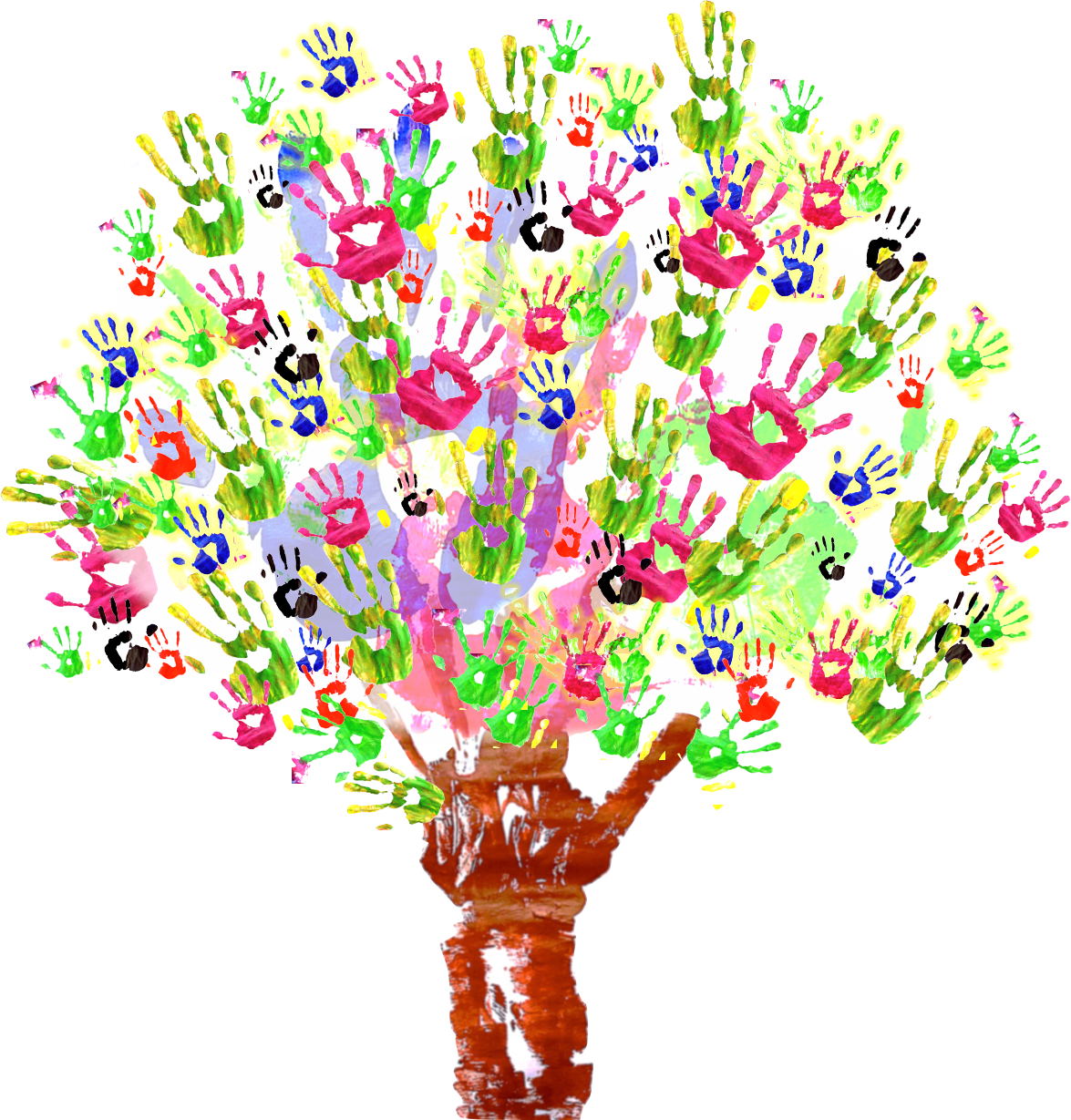 Team Zusammenarbeit
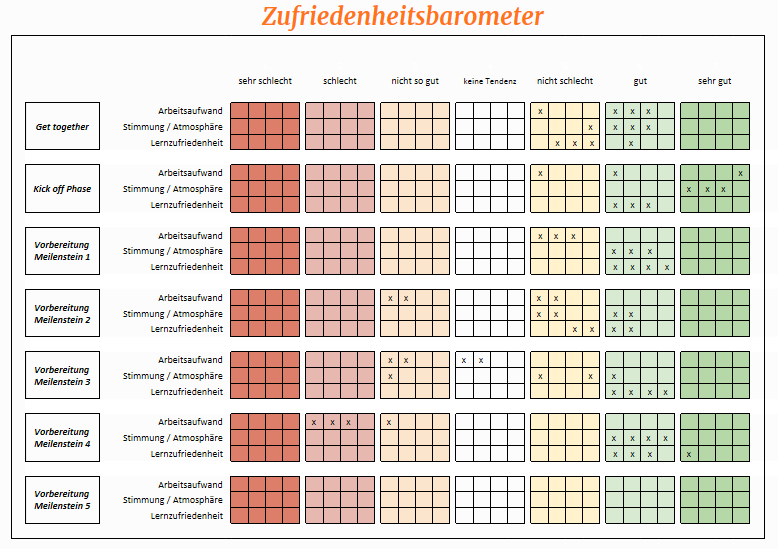 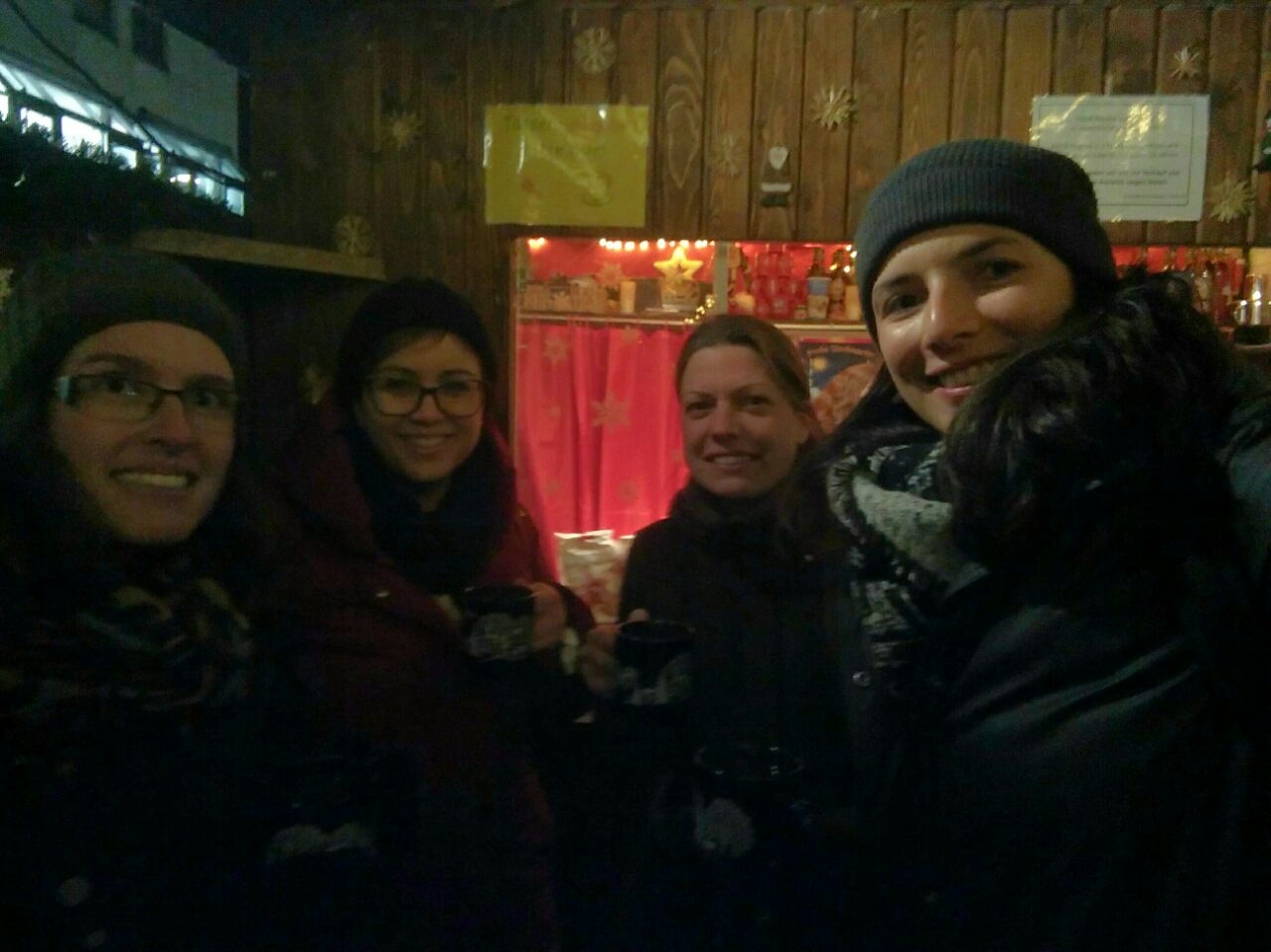 [Speaker Notes: viele Turbolenzen:
umorganisieren von Rollenverteilung
Teamausfälle (Urlaub, Krankheit, Arbeit, etc.)
Arbeitsbelastungen]
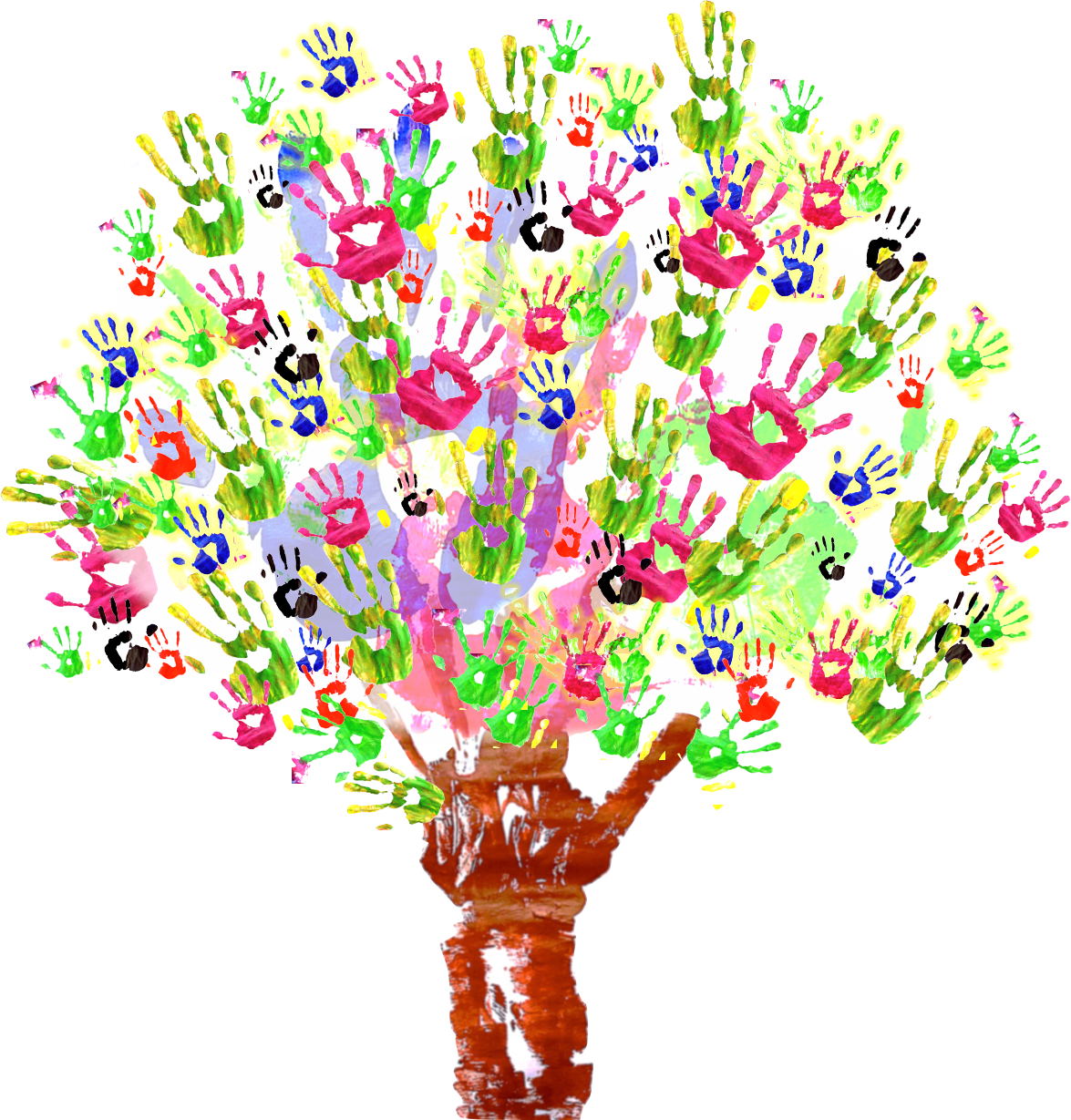 2. Datenauswertung
Theorie von Fritz Schütze:
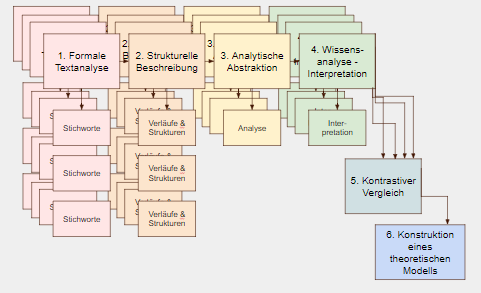 [Speaker Notes: Segmentieren und Texttyp bestimmen
Inhaltlich beschreiben]
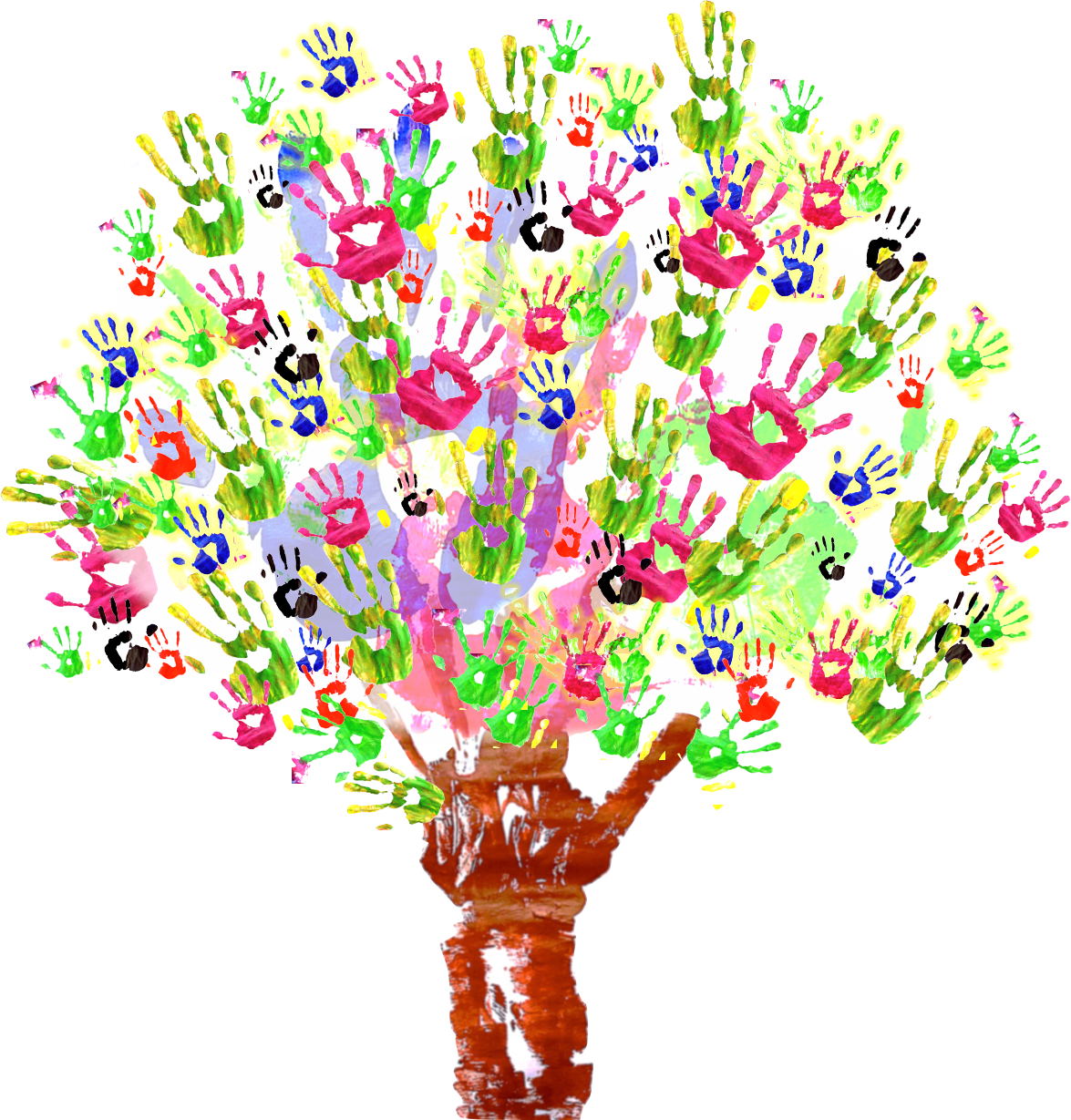 2. Datenauswertung
Formale Textanalyse
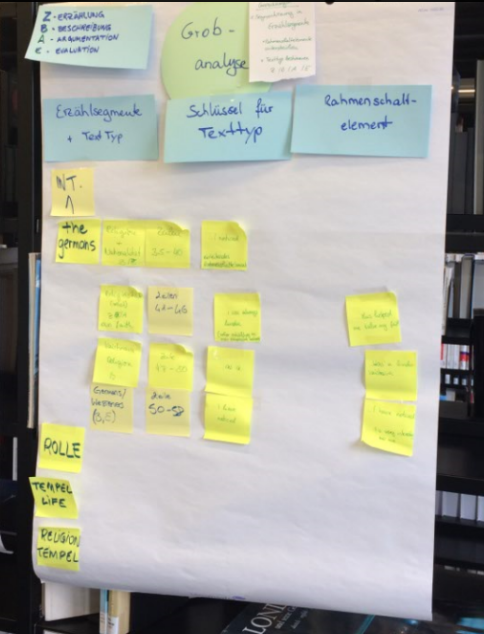 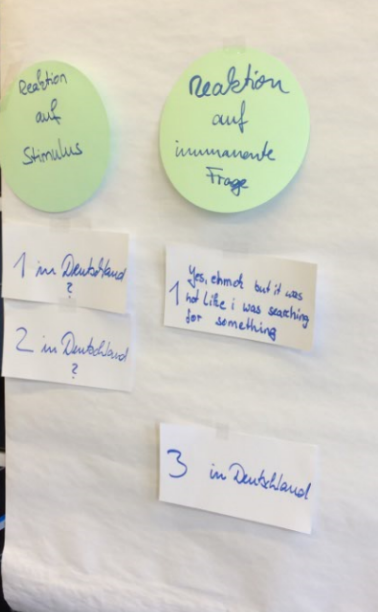 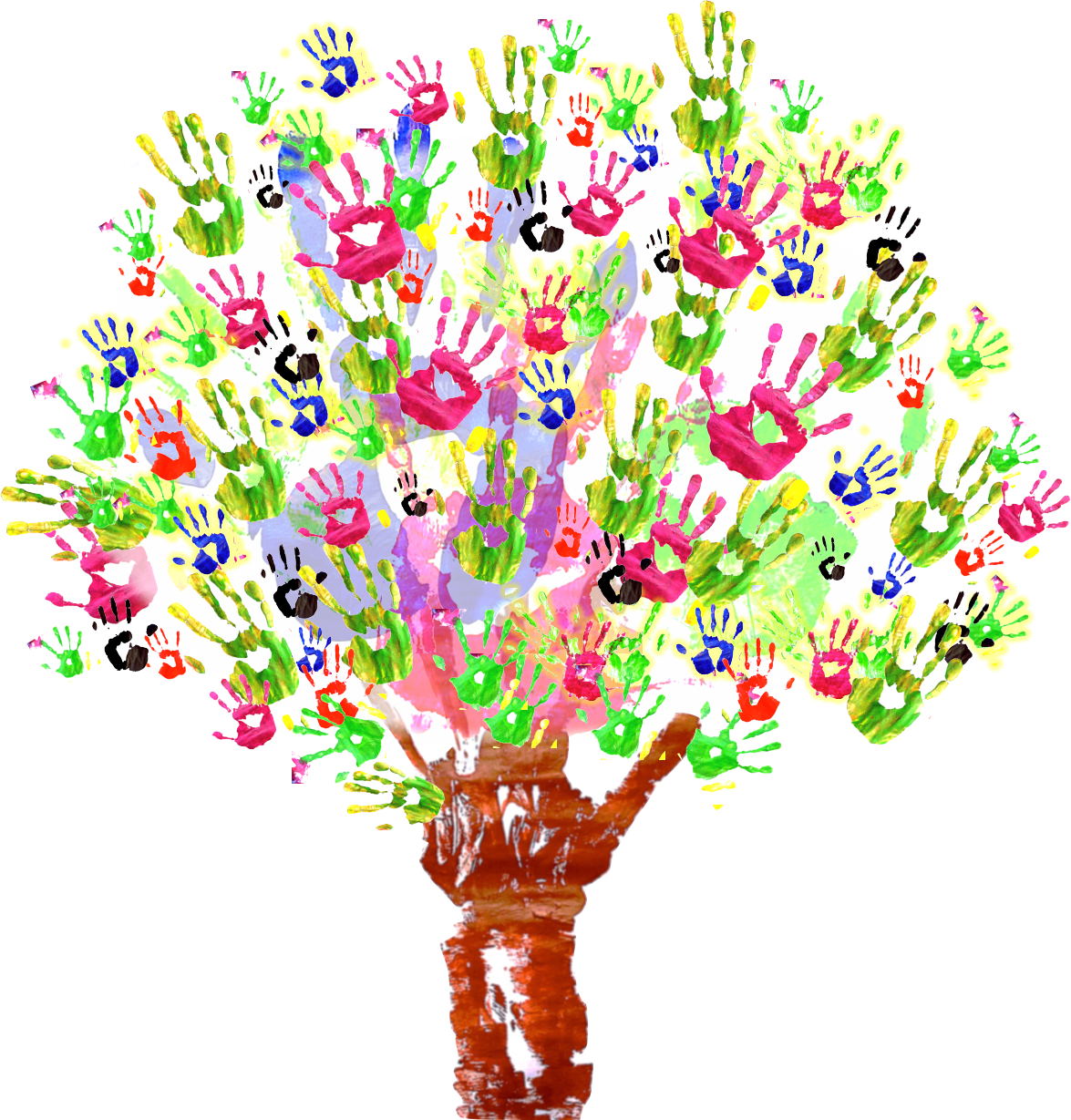 2. Datenauswertung
Formale Textanalyse
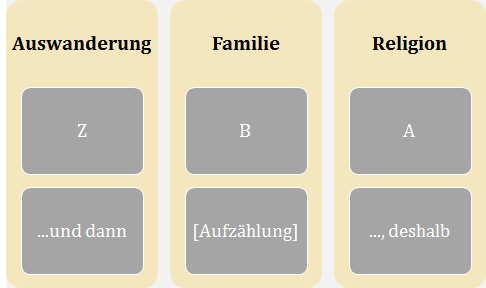 Erzähl Segmente
Texttyp
Rahmenschaltelement
[Speaker Notes: Z = Erzählung
B = Beschreibung
A = Argumentation
E = Evaluation]
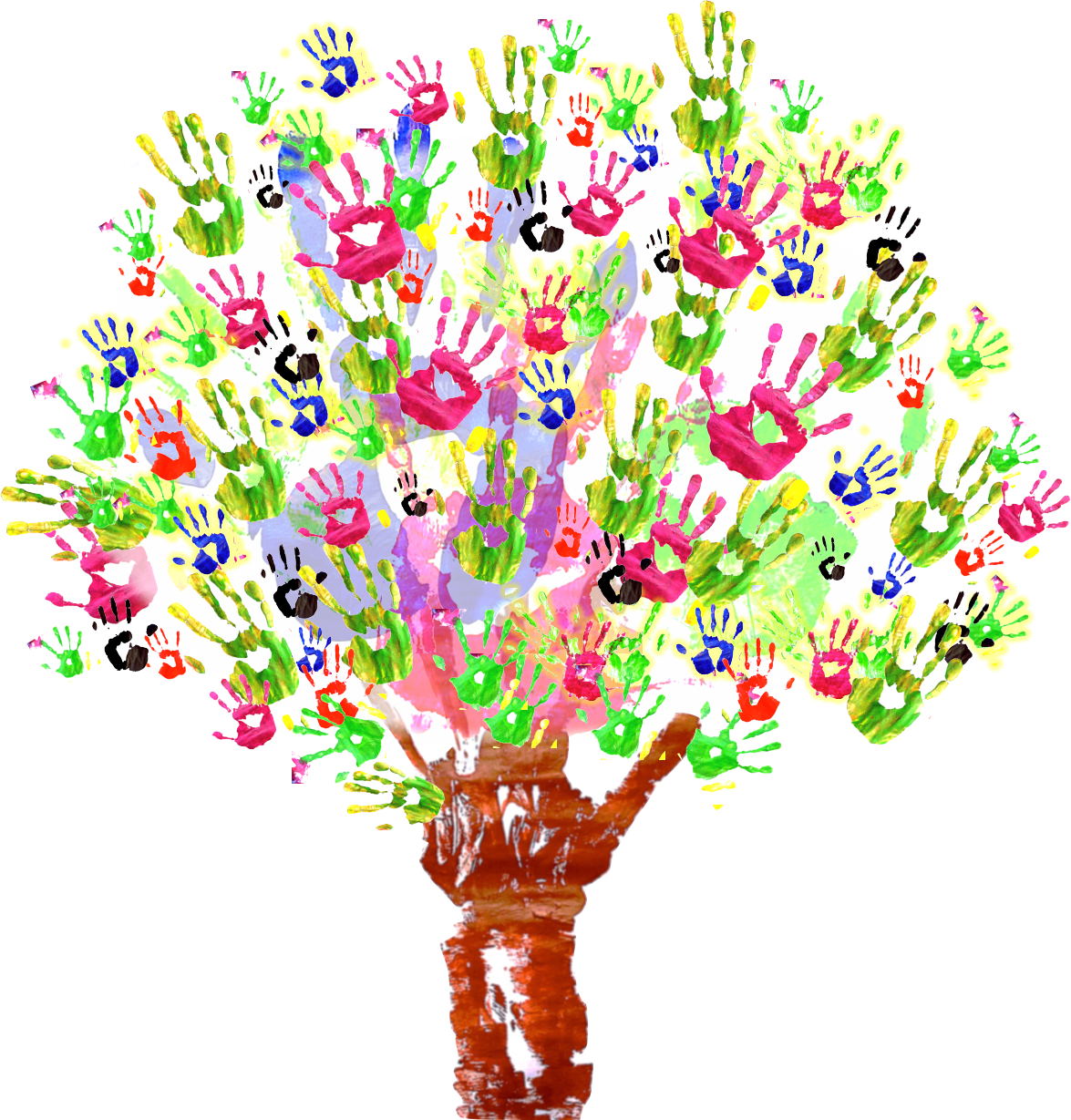 2. Datenauswertung
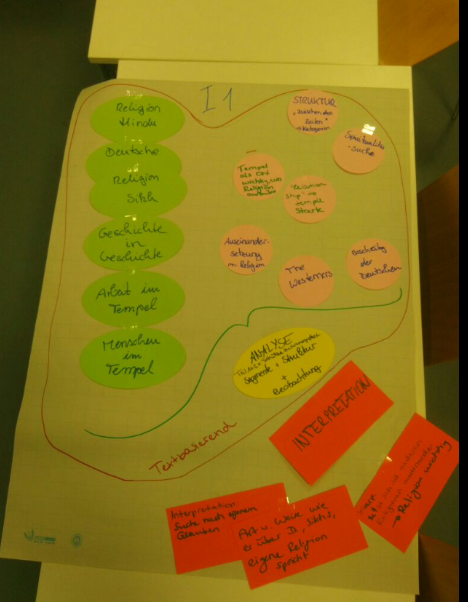 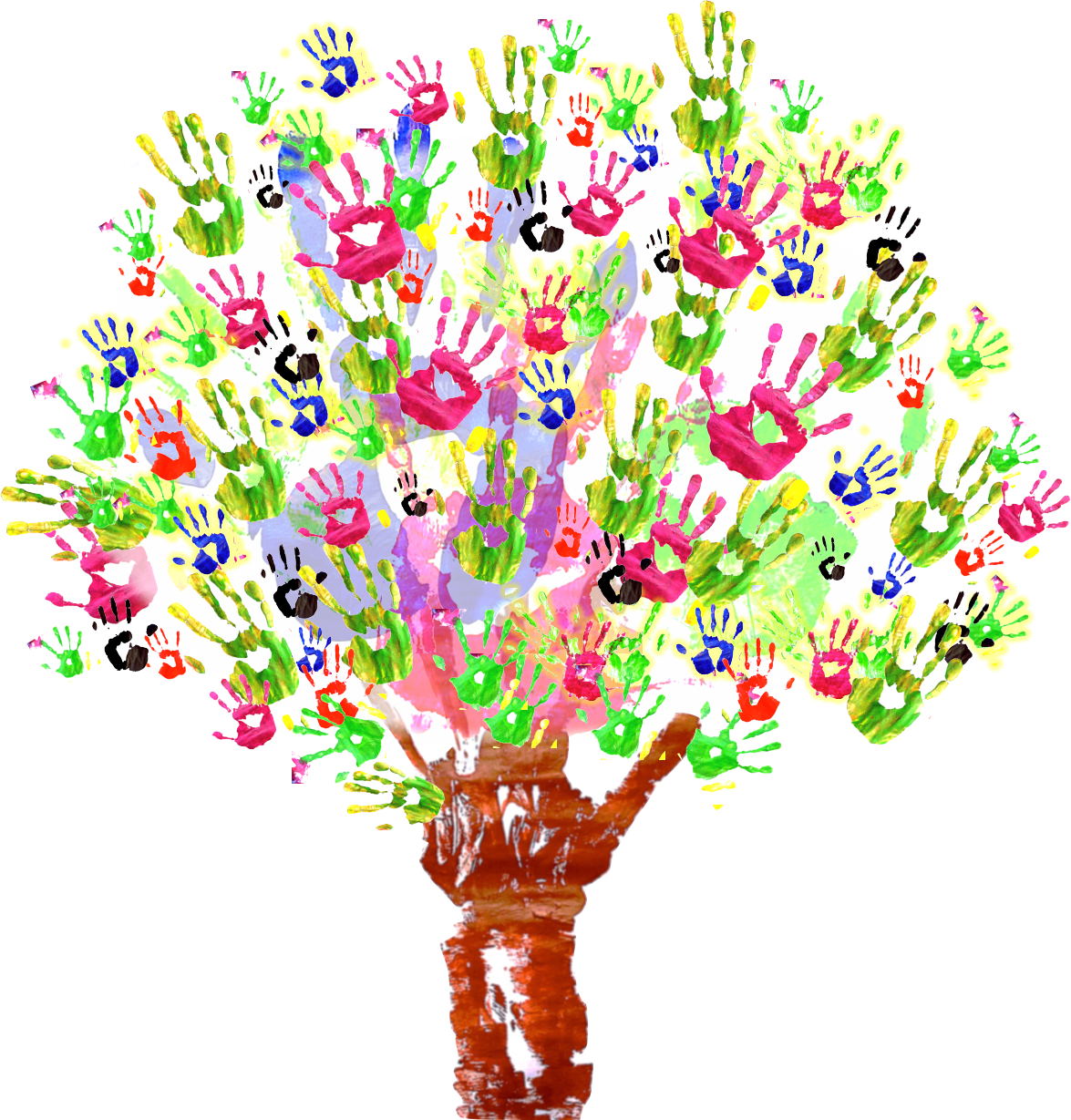 2. Datenauswertung
1. Formale Textanalyse
-----
-----
-----
3. Analytische Abstraktion
4. Wissensanalyse/ Interpretation
-----
-----
-----
2.  Strukturell inhaltliche Beschreibung
----
----
----
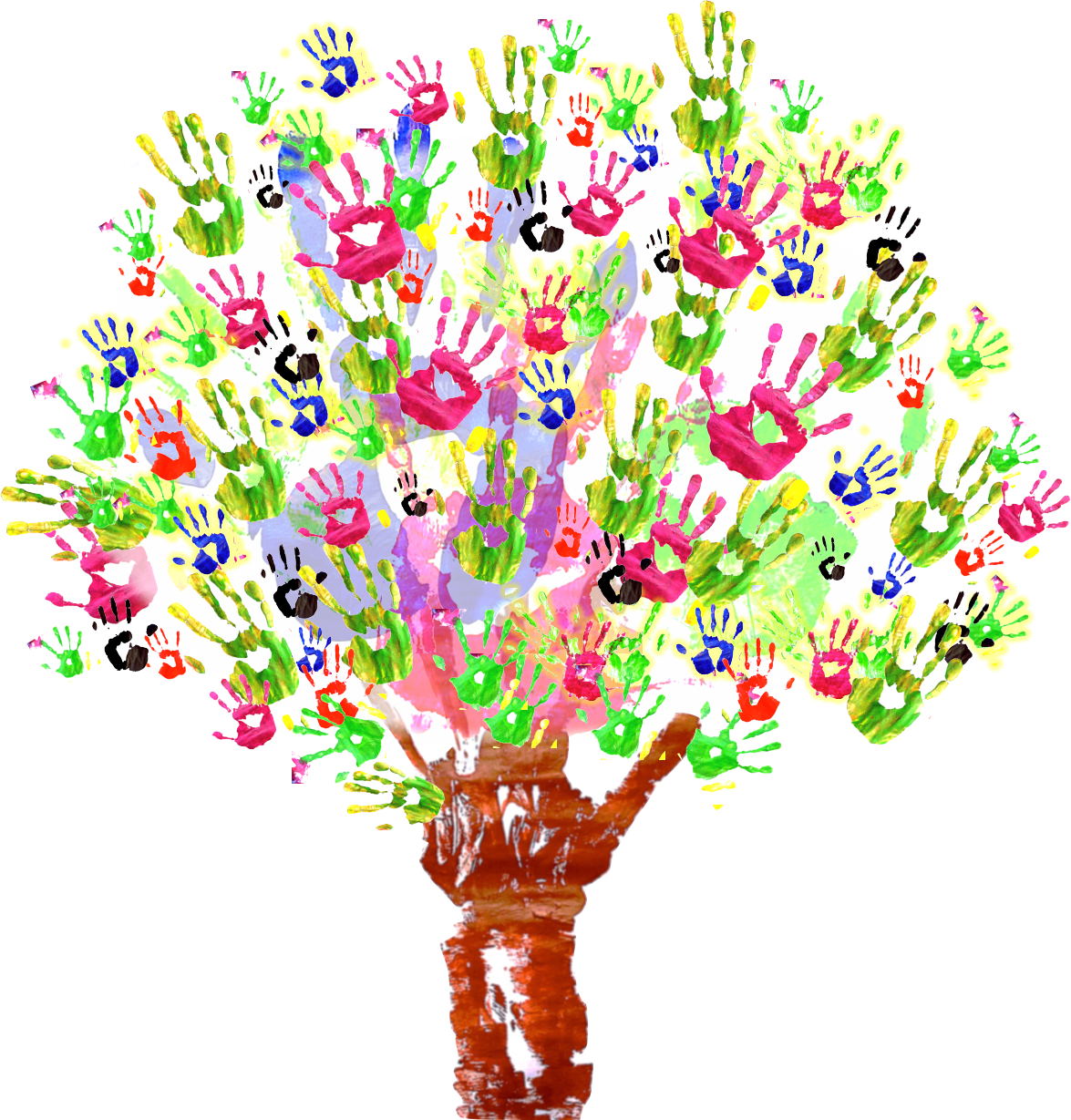 2. Datenauswertung
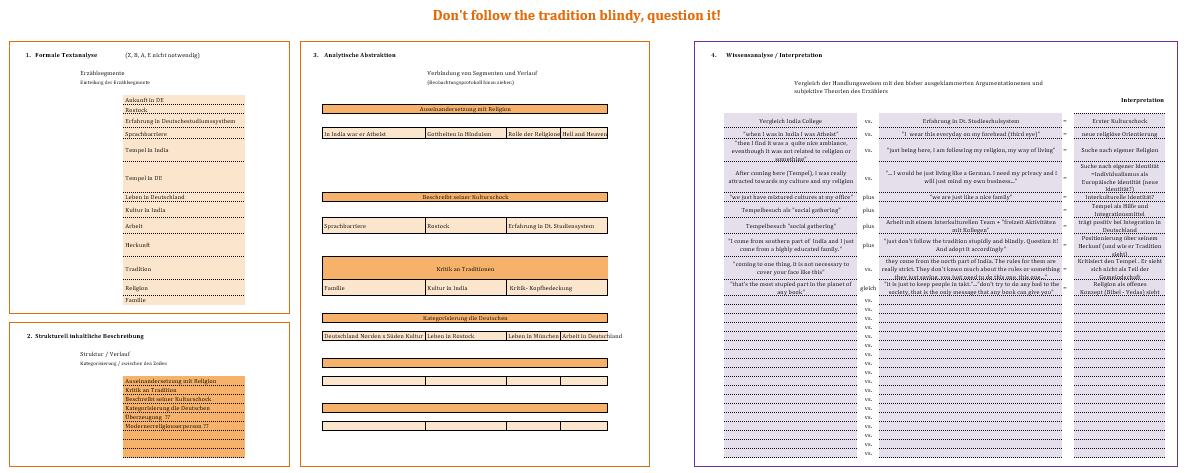 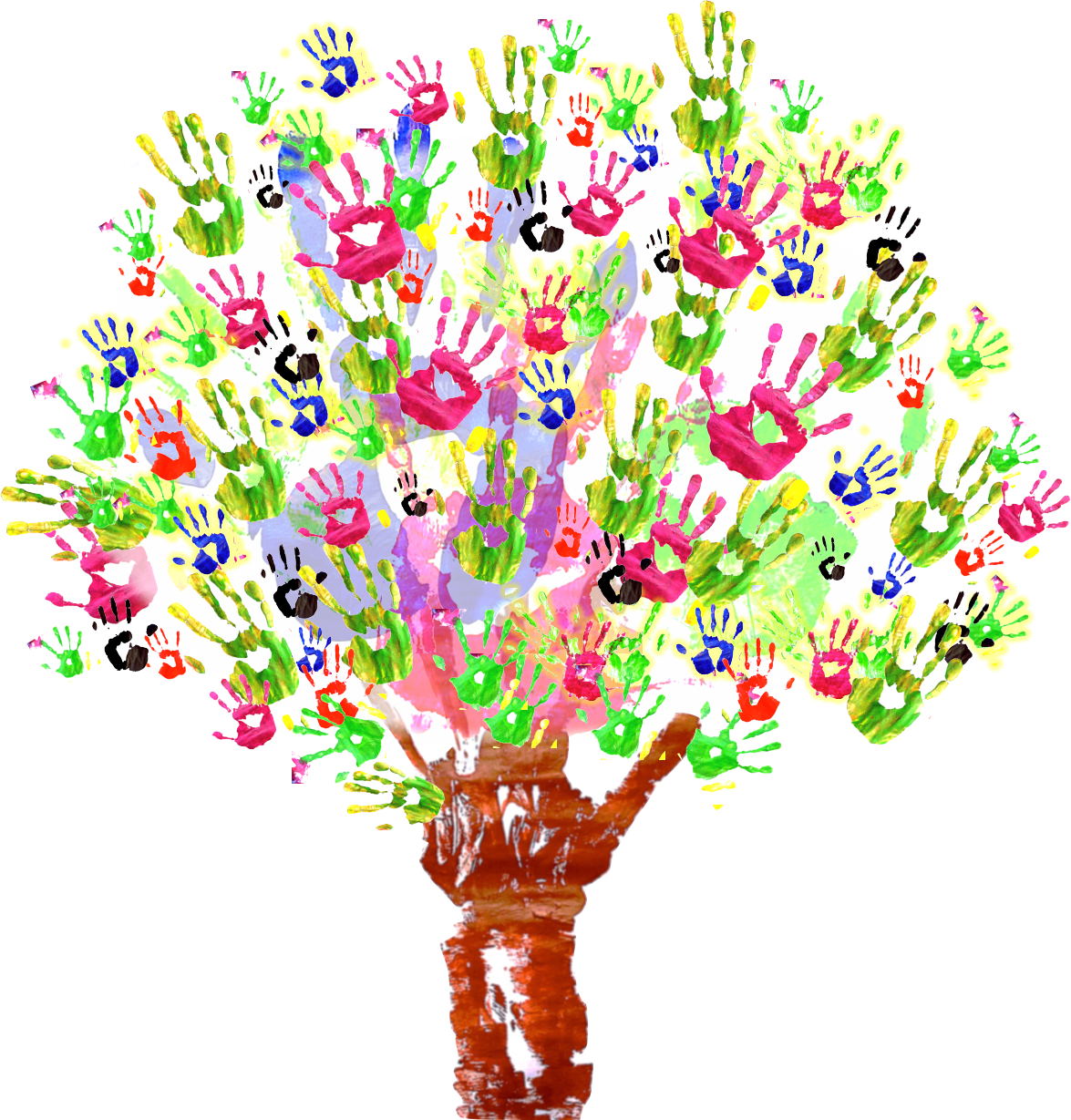 2. Datenauswertung
Interview 1
Interviewerin: Sarina, Beobachterin: Tálita
Ort


Gesprächspartner 
männlich, 496 Jahre alt, Rentner, aus Indien
Themen des Interviews
Hari Om Tempel, Religion, Erfahrung mit 
Deutschen/ Westlichen, eigene Rolle im Tempel
Atmosphäre	
von Anfang an locker, unterhaltsam/lustig, 
Interviewpartner  erzählt gerne
4. Wissensanalyse/ Interpretation

"take my faith more seriously" durch Interaktion mit Deutschen & “spiritual awakening” in Deutschland → Intensivierung der eigenen Religion

“my close german friends” → Akzeptanz und Zugehörigkeitsgefühl


Abgrenzung zur Sikh Religion 

“I was always a practising Hindu” → klare Positionierung als HIndu

Westerners / Western world vs. India →Abgrenzung über Nationalitäten
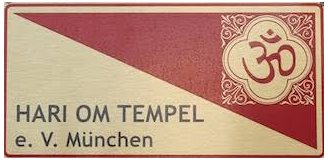 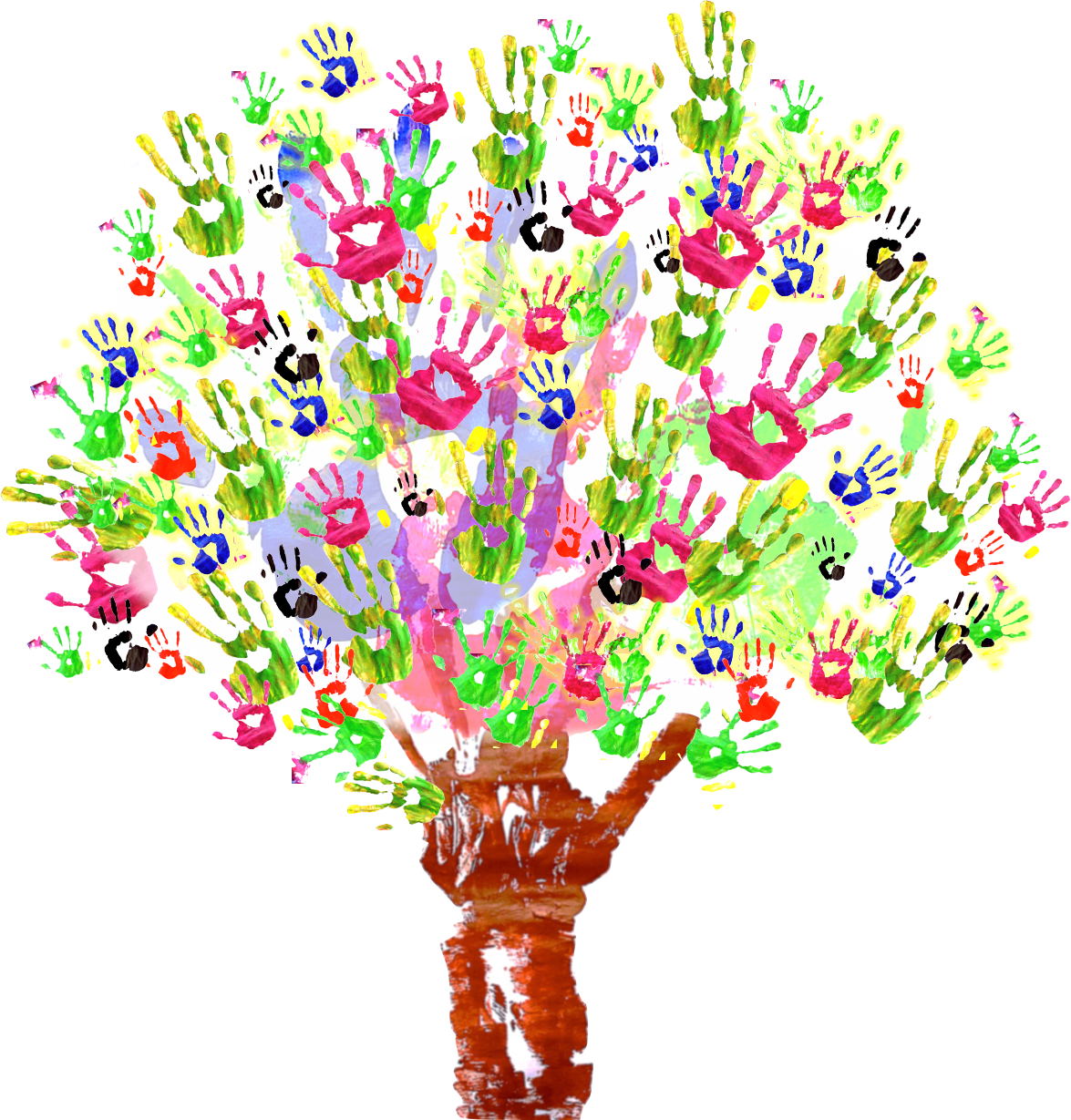 2. Datenauswertung
4. Wissensanalyse/ Interpretation

"when I was in India I was Atheist" vs. "just being here, I am following my religion, my way of living" → Religionsfindung durch Aufenthalt in Deutschland	

“I would be just living like a German. I need my privacy and i will just mind my own business..." → Neuorientierung Individualismus

"coming to one thing, it is not necessary to cover your face like this" + “they come from the north part of India. [...]” → Kritik an der Tradition
Interview 2
Interviewerin: Tálita, Beobachterin: Vera
Ort


Gesprächspartner 
männlich, 28, Mitarbeiter bei BMW, 
aus Indien
Themen des Interviews
Unterschiede in der Arbeitswelt, 
Glaubenssätze und deren Hinterfragung
Atmosphäre	
anfangs verhalten (Arme verschränkte),
dann offene, lebendige und lustige Atmosphäre
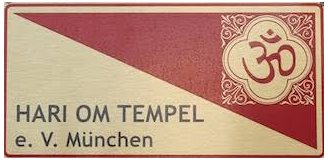 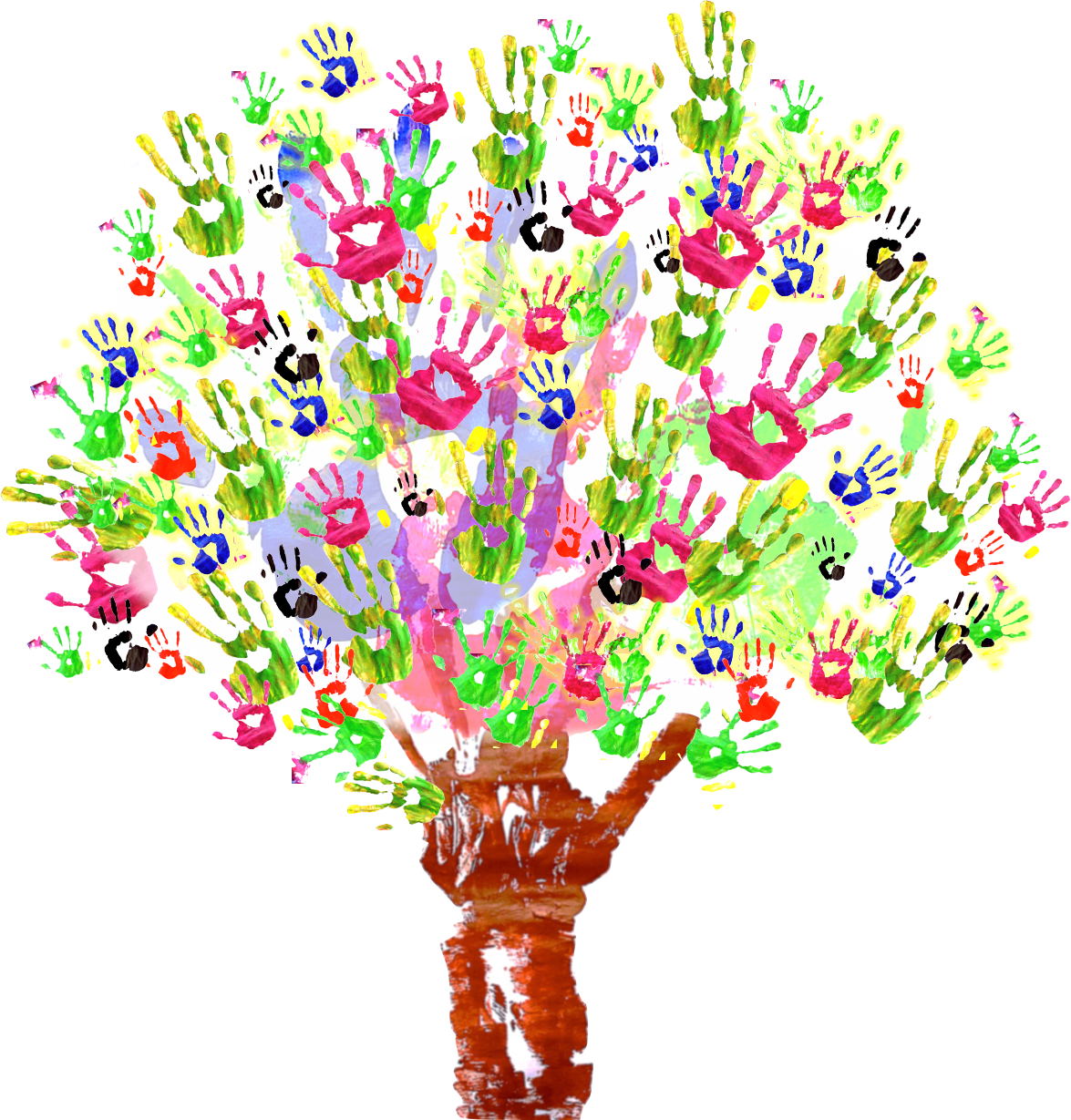 2. Datenauswertung
4. Wissensanalyse/ Interpretation

"den älteren helfen; möglichkeiten bieten, die er selbst als kind nicht hatte; miteinander helfen in alltagsthemen (arzt etc.); Abschiebung verhindern  → Verein als Ort der Nächstenliebe und Unterstützung

wir (=hindus) treffen uns hier; "miteinander leben"; "neue ideen austauschen"; “in eigener Sprache unterhalten (hindu)" → Tempel als Ort der alten Heimat	

“ich bin stolzer Bayer” vs. “die Deutschen” → widersprüchliche geografische Identifizierung
Interview 3
Interviewerin: Vera, Beobachterin: Sarina
Ort


Gesprächspartner 
männlich, 38, aus Kabul, verheiratet, 
Consultant in US-Unternehmen
Themen des Interviews
Auswanderung, Familie, Religion / Tempel
Atmosphäre	
anfangs und in Pausen holprig, insgesamt entspannt, 
Gesprächspartner sehr präsent
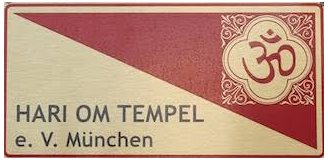 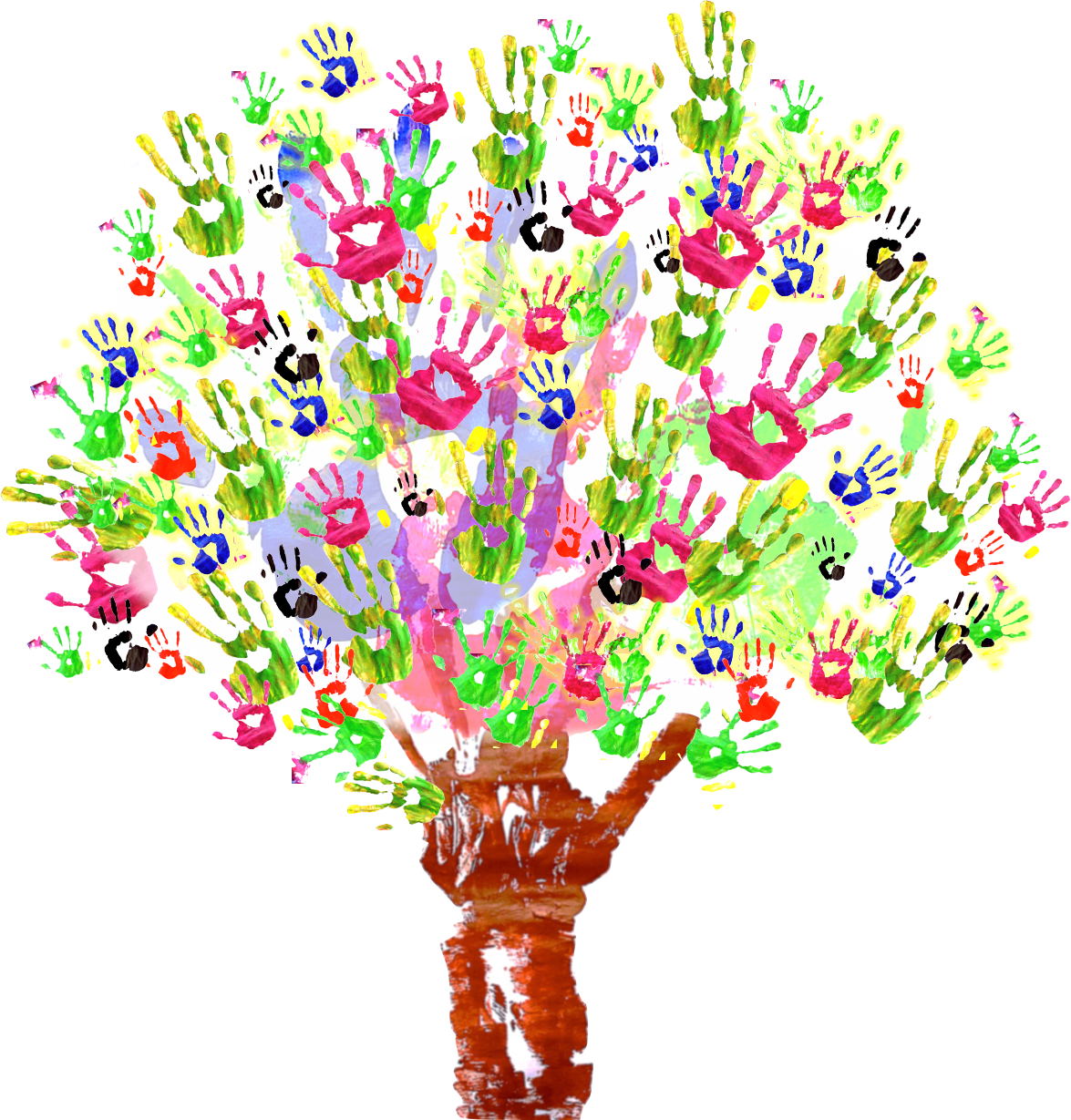 2. Datenauswertung
4. Wissensanalyse/ Interpretation

"bei uns" vs. “nicht so wie hier” → Abgrenzung

Religion plus Kultur → Zusammenhängend

Hinduismus in der Erziehung plus Spiritualität in Indien → Hinduistische Spiritualität wichtig in der Erziehung

“Ich gehöre halt zu dieser Hinduismus als Religion” → Zugehörigkeitsgefühl zum Hinduismus

persönliches Erlebnis im Tempel in Indien, Frankfurt, Köln, London im Vergleich zum Tempel in München → Tempel als wichtiger Ort für die Ausübung eigener Religion
Interview 4
Interviewerin: Tálita, Beobachterin: Chiara
Ort

Gesprächspartner 
männlich
Themen des Interviews
Religion als Kultur, Feierlichkeiten, 
Unterschiede Deutschland-Indien, Familie
Atmosphäre	
Zögerung am Anfang, erzählt dann gerne, 
mit der Beherrschung der Sprache 
ein wenig unsicher
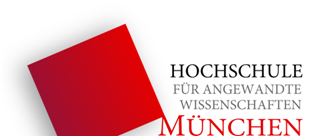 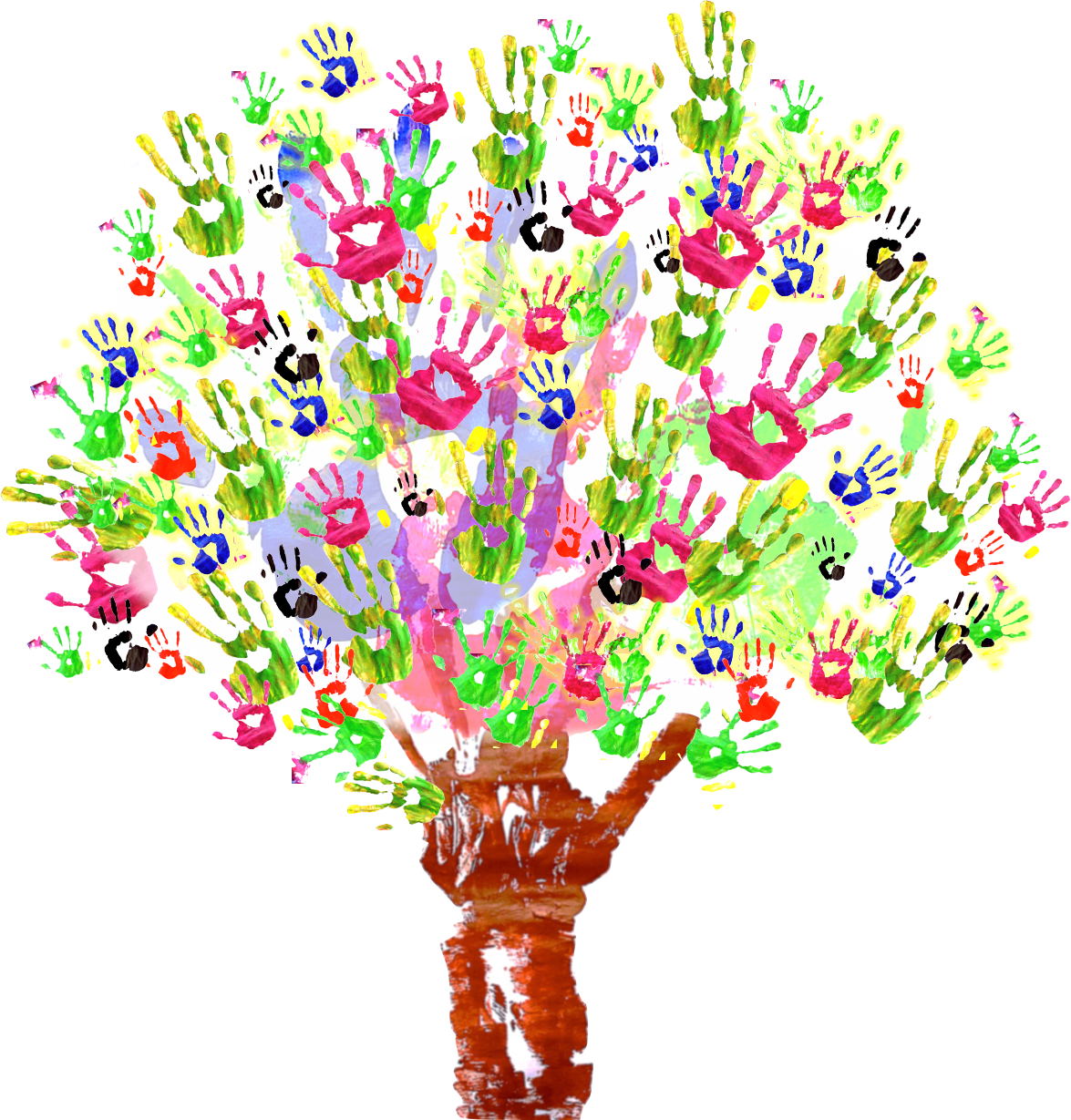 2. Datenauswertung
5. 	Kontrastiver Vergleich
Interview 1
Interview 2
Interview 3
Interview 4
4. Wissensanalyse/ Interpretation
-----
-----
-----
4. Wissensanalyse/ Interpretation
-----
-----
-----
4. Wissensanalyse/ Interpretation
-----
-----
-----
4. Wissensanalyse/ Interpretation
-----
-----
-----
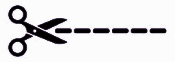 2. Datenauswertung
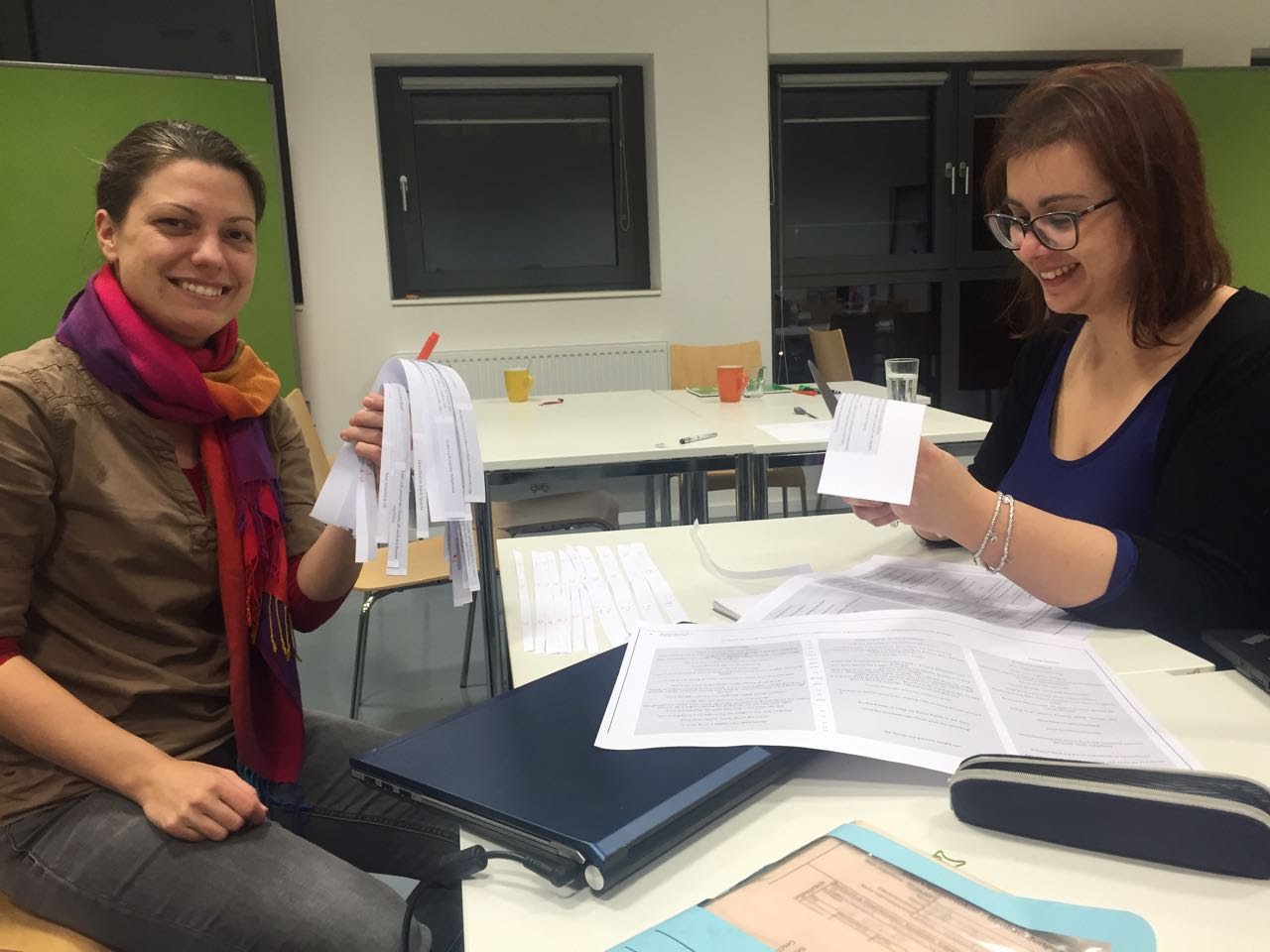 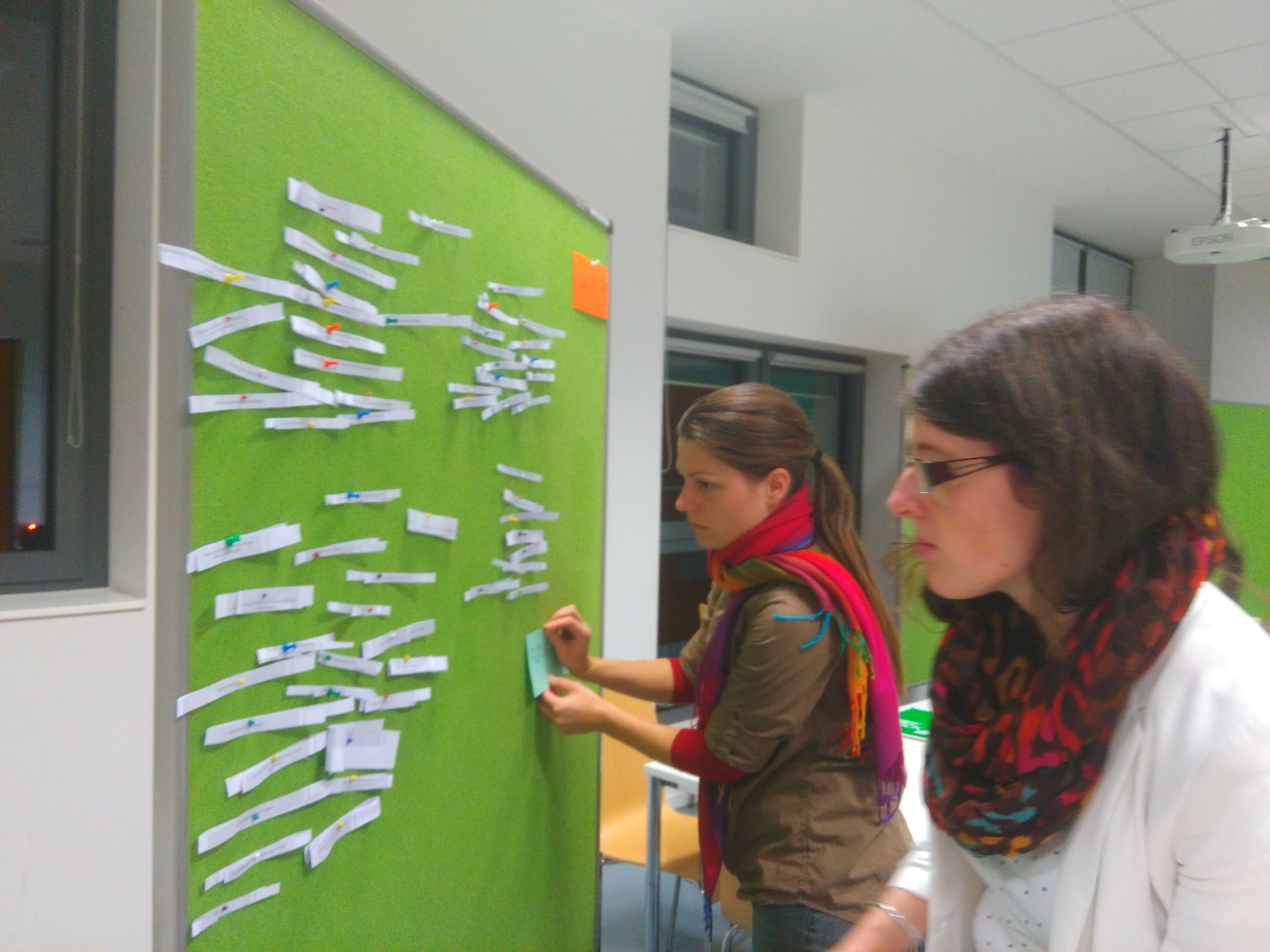 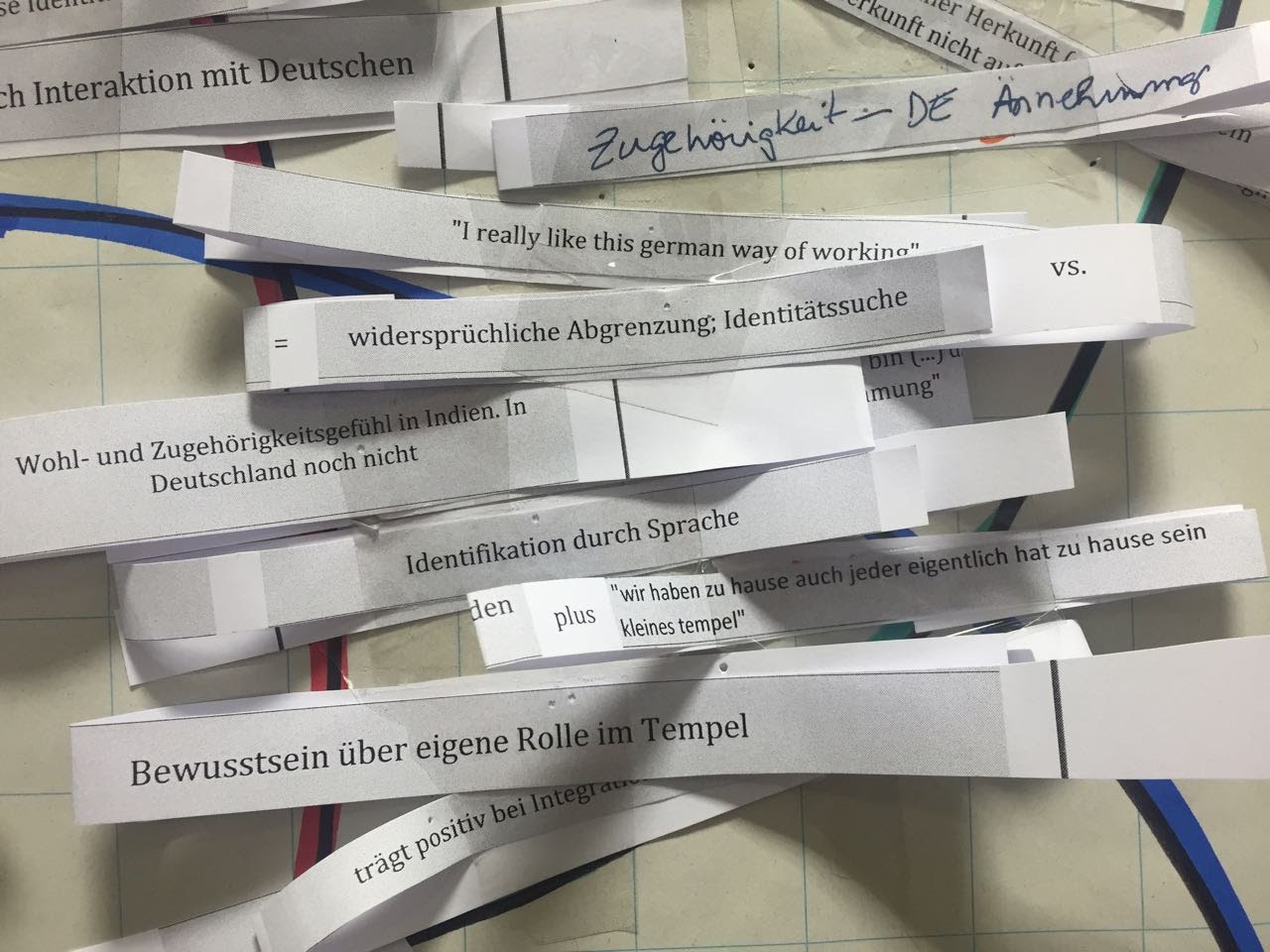 2. Datenauswertung
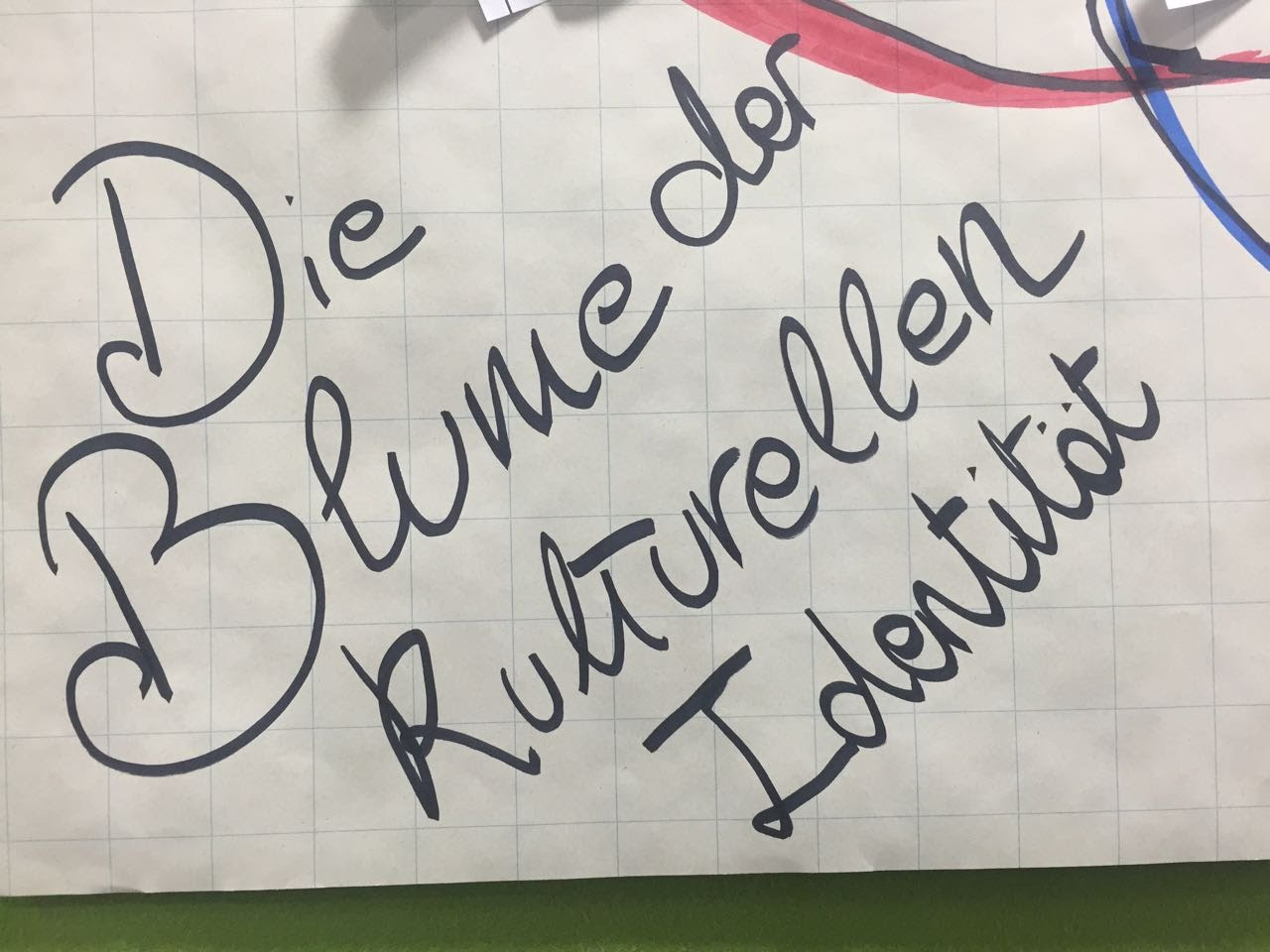 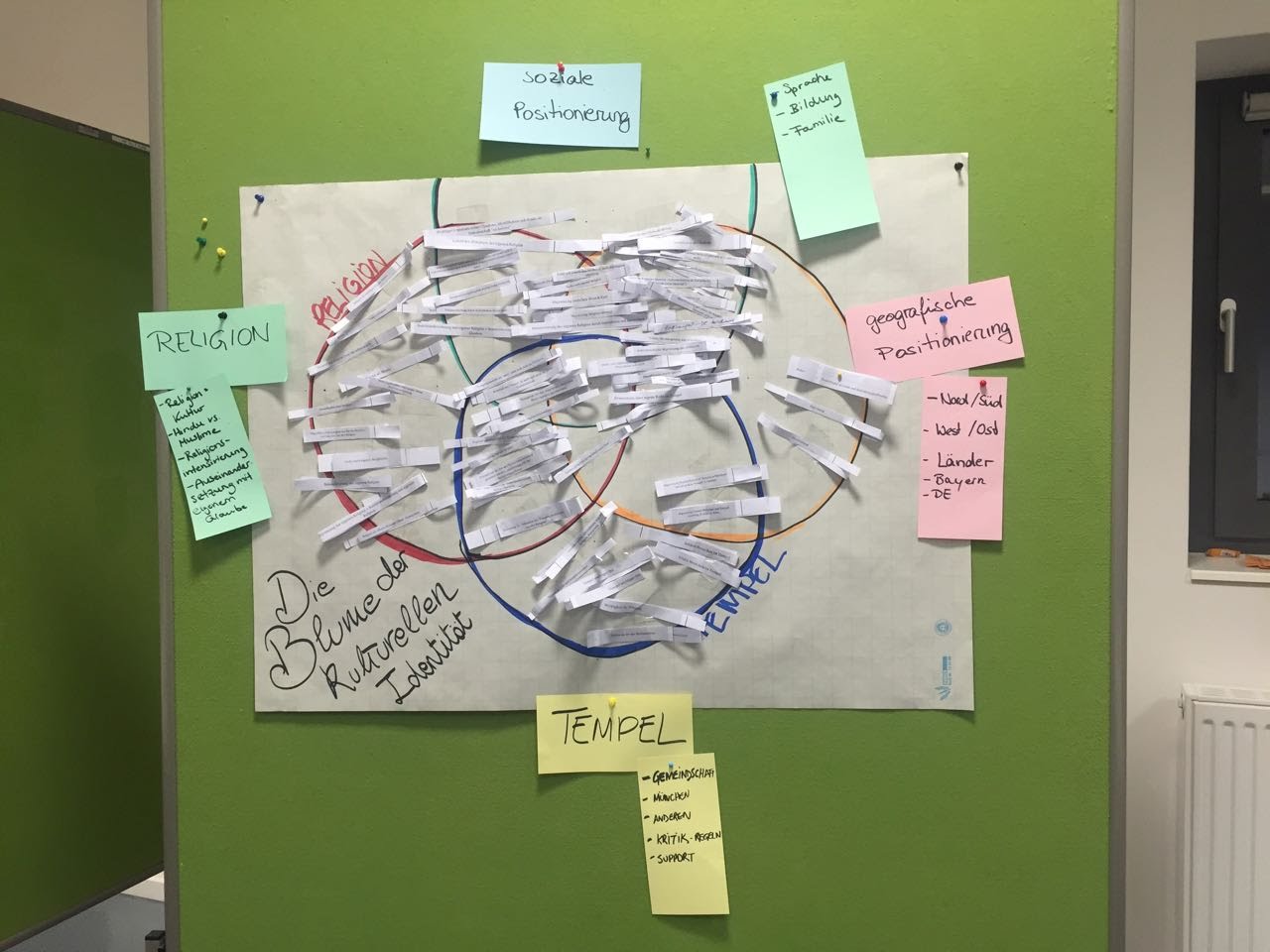 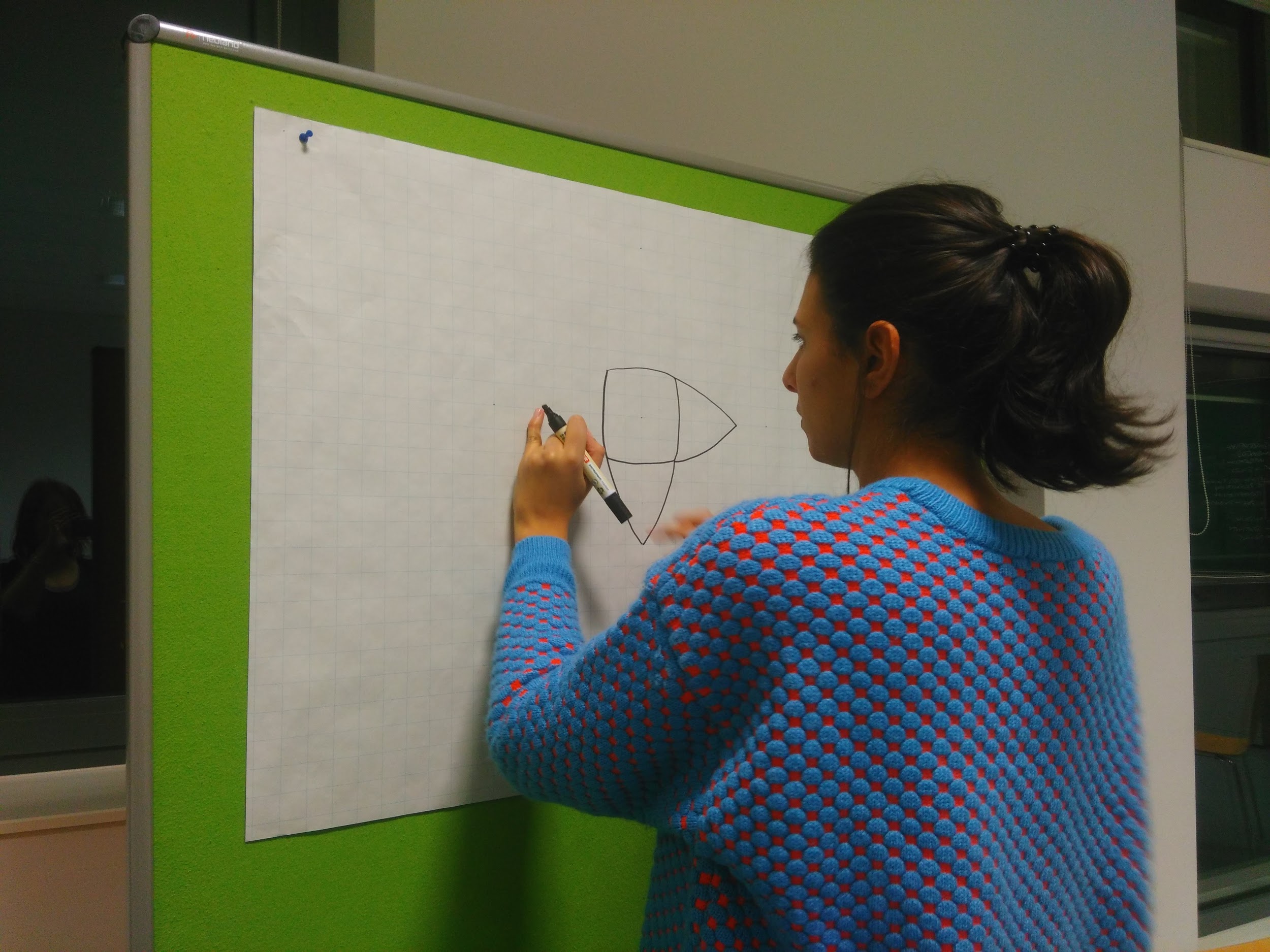 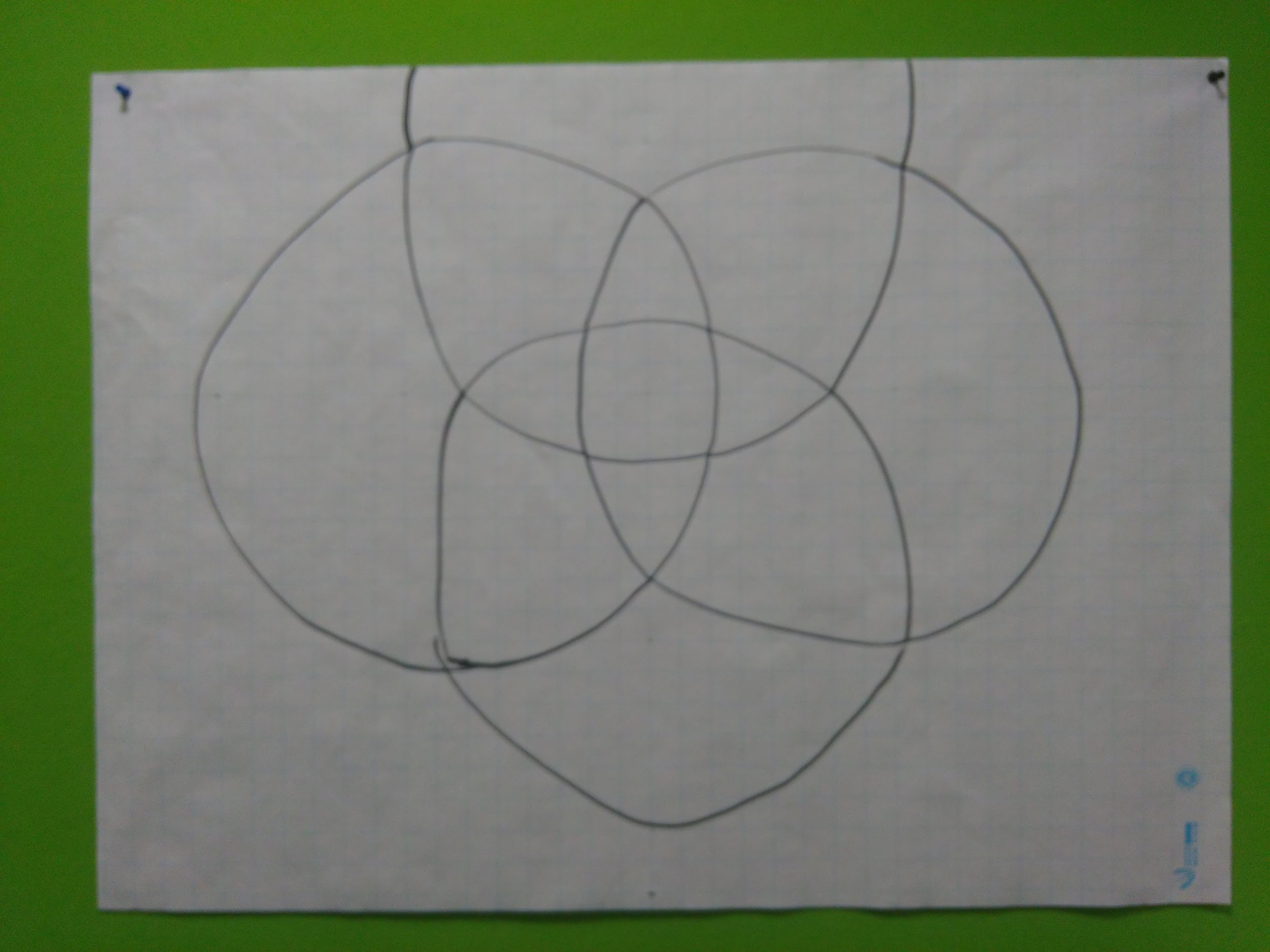 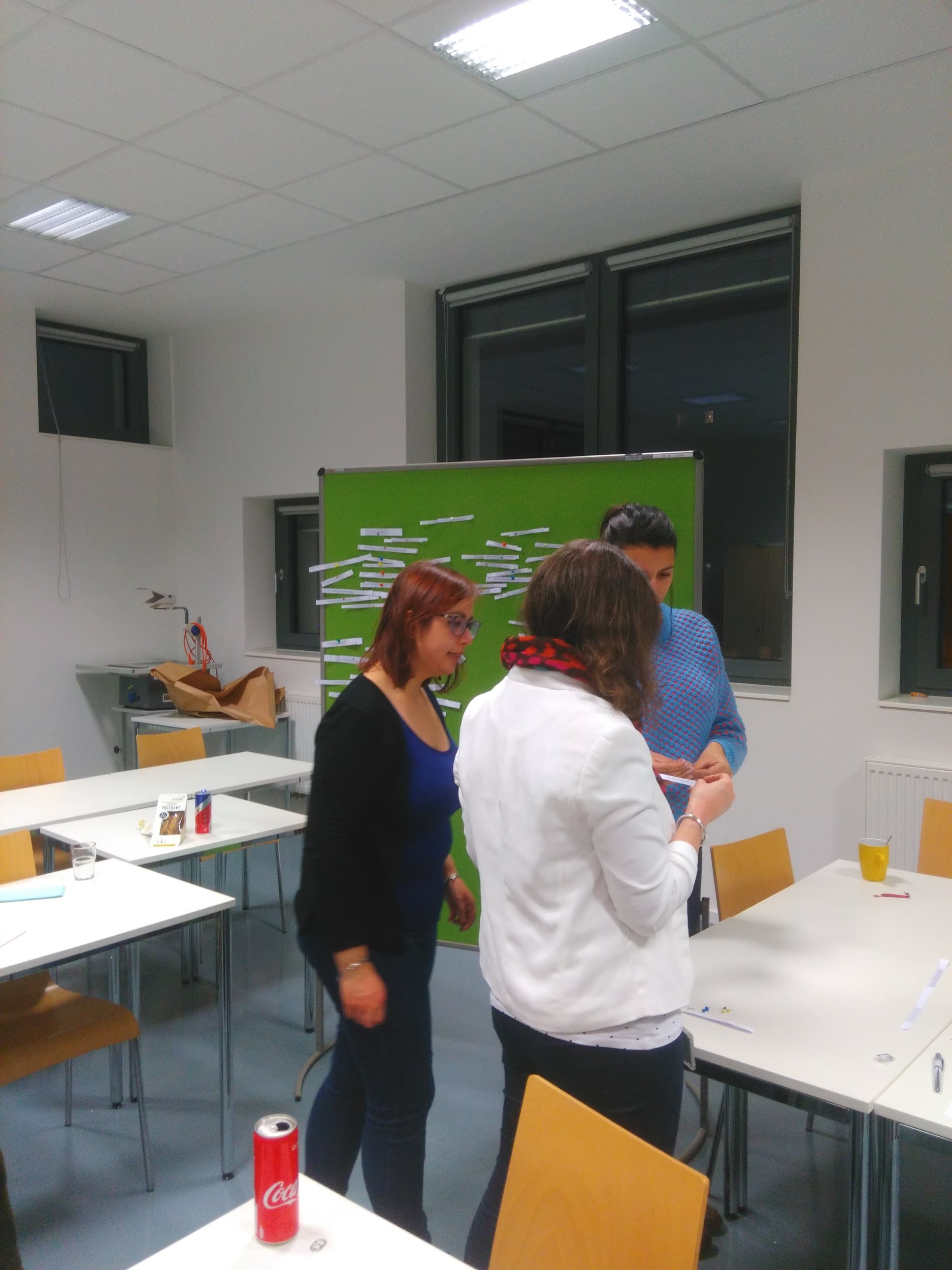 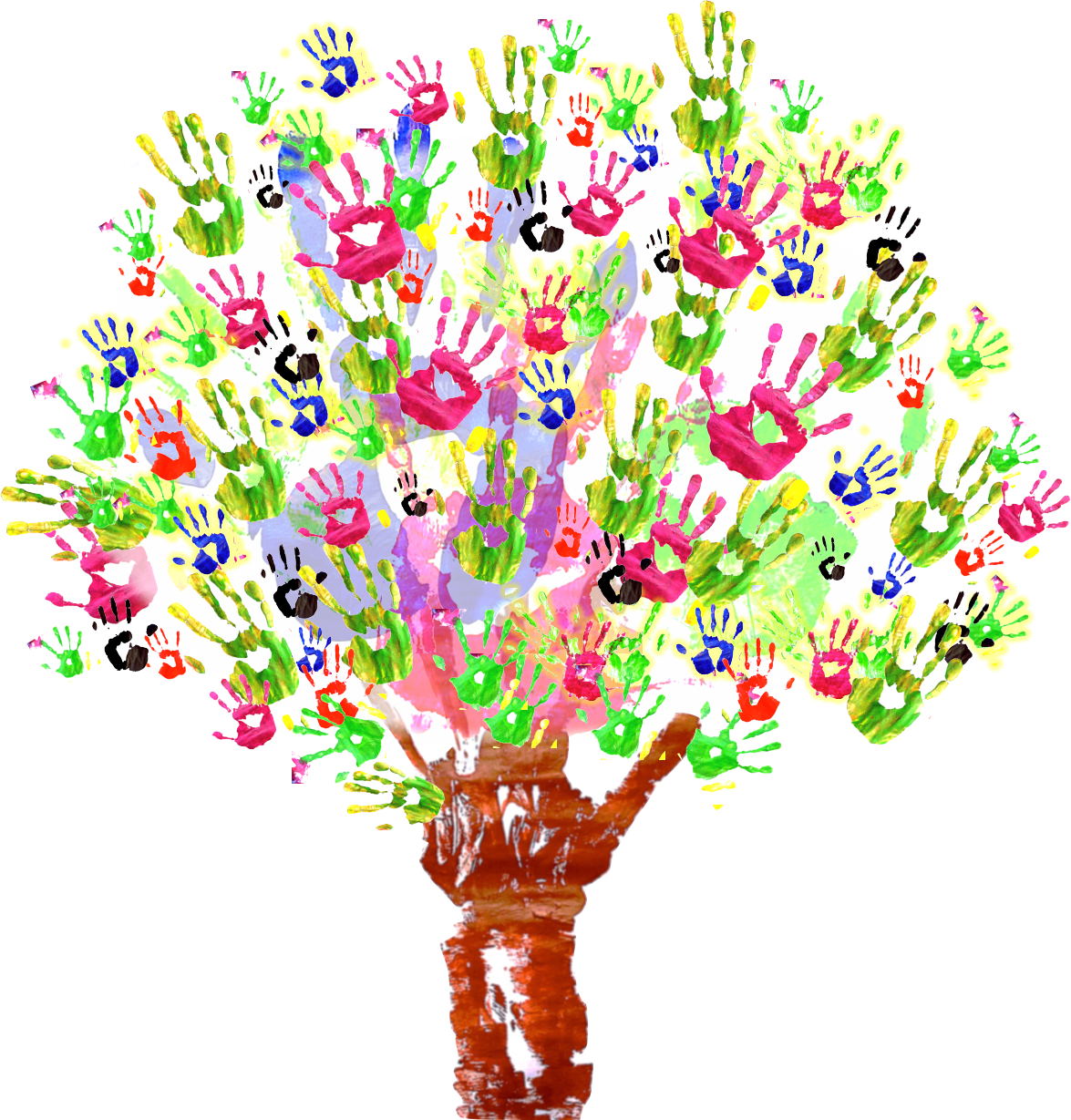 2. Datenauswertung
5. 	Kontrastiver Vergleich
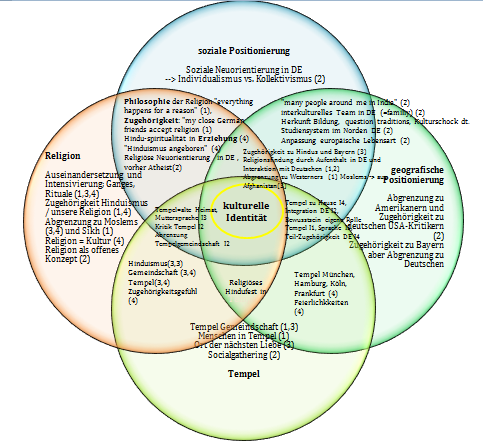 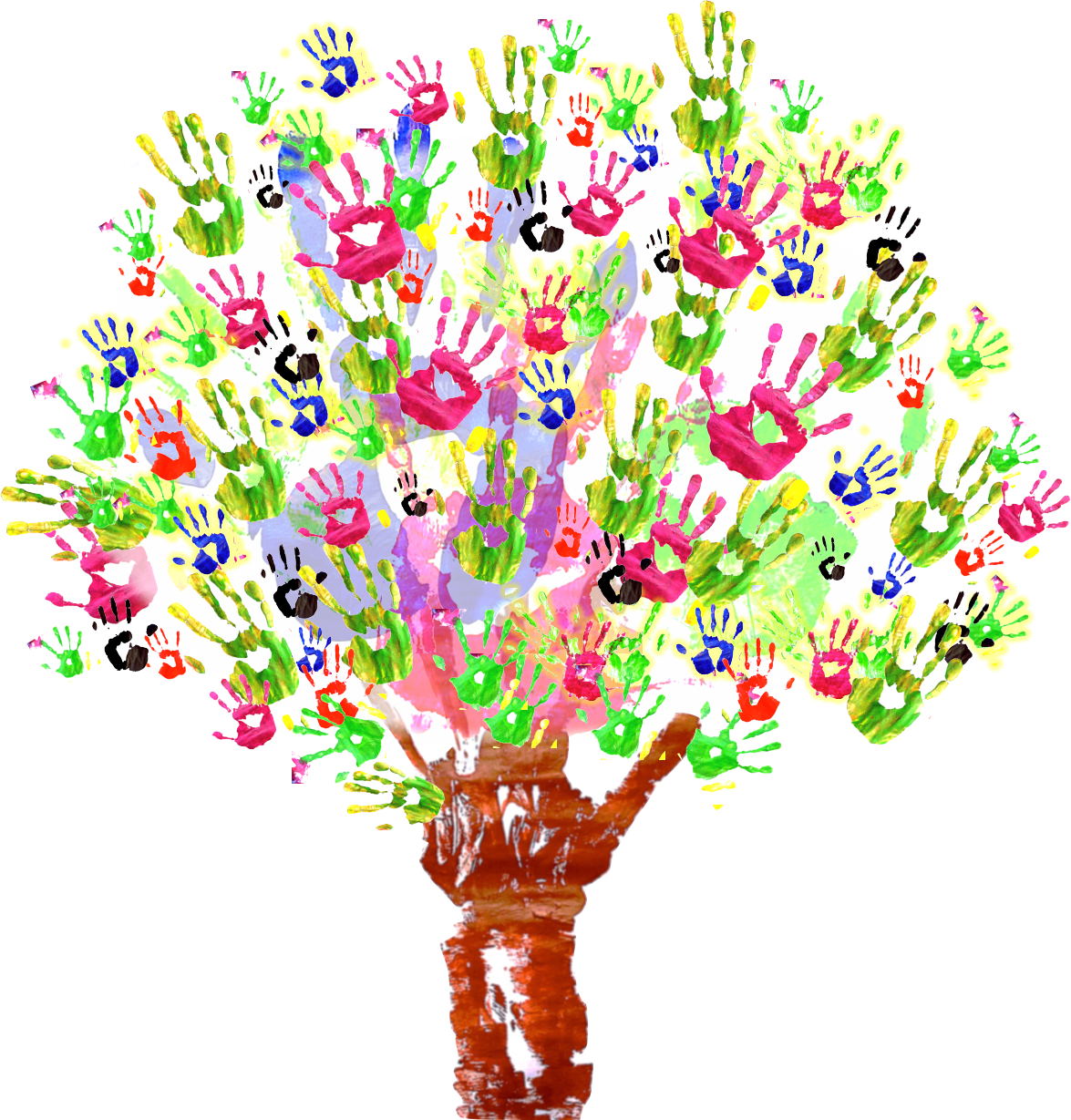 2. Datenauswertung
5. 	Kontrastiver Vergleich
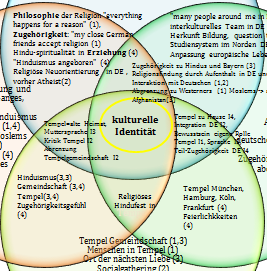 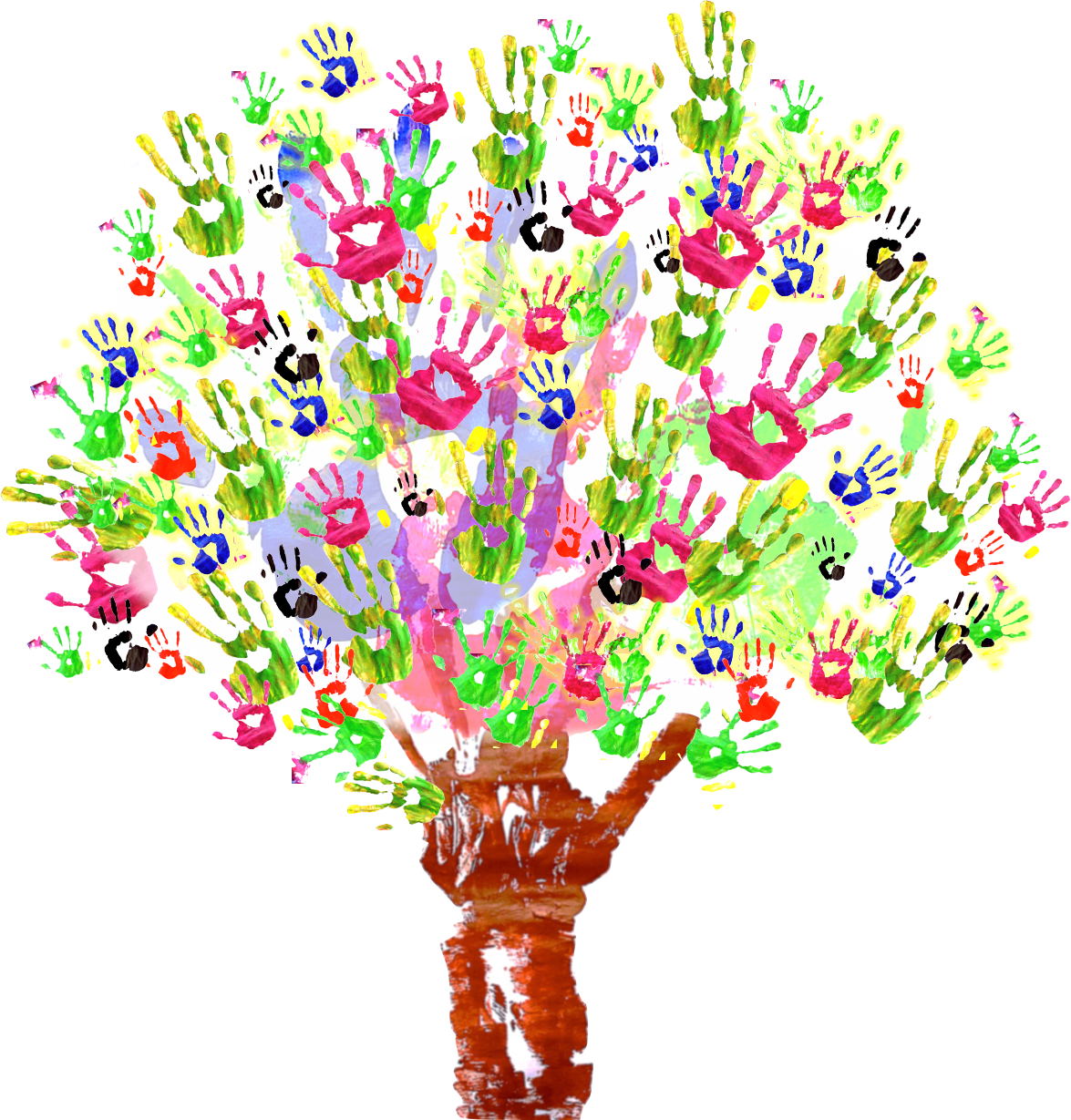 3. Erste Antworten auf Forschungsfrage
“Anhand welcher Merkmale lässt sich die kulturelle Identität der Befragten rekonstruieren?”
Identifizierung mit Hinduismus als Religion und Kultur
Intensivierung / Neuorientierung der Religion durch Aufenthalt in Deutschland
Zugehörigkeits- und Gemeinschaftsgefühl mit dem Tempel
Wir-Gefühl und kollektivistisches Denken
Tempel als Symbol für “alte Heimat” (=Herkunft)
“Wir” und “die anderen”
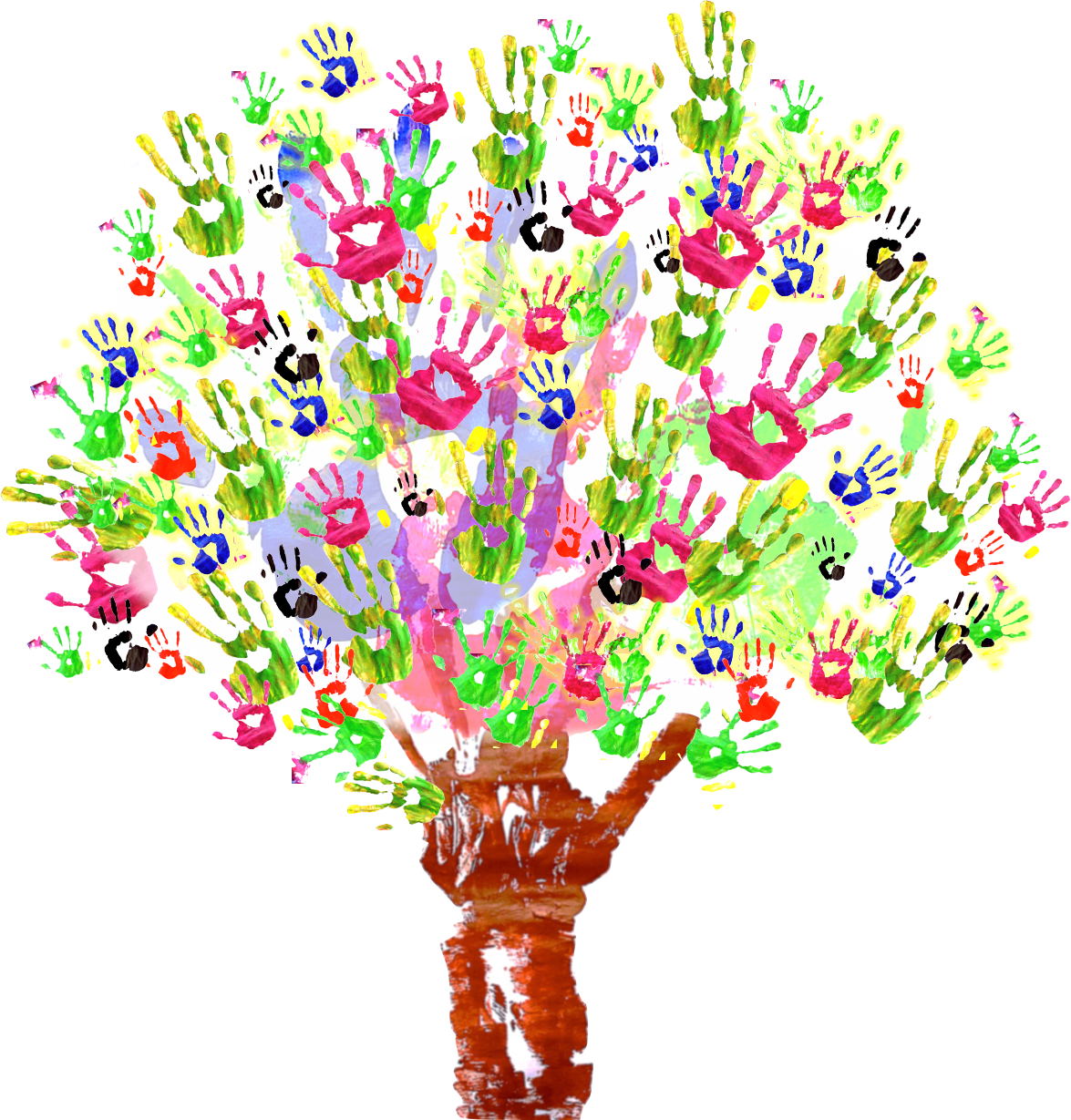 4. Learnings
Datenauswertung wurde dem Rahmen angemessen vereinfacht und strukturiert

Datenauswertungsblatt mit Schritten 1.-4. extrem hilfreich und übersichtlich für Datenauswertung

Motivation durch Teamvollständigkeit und Proaktivität
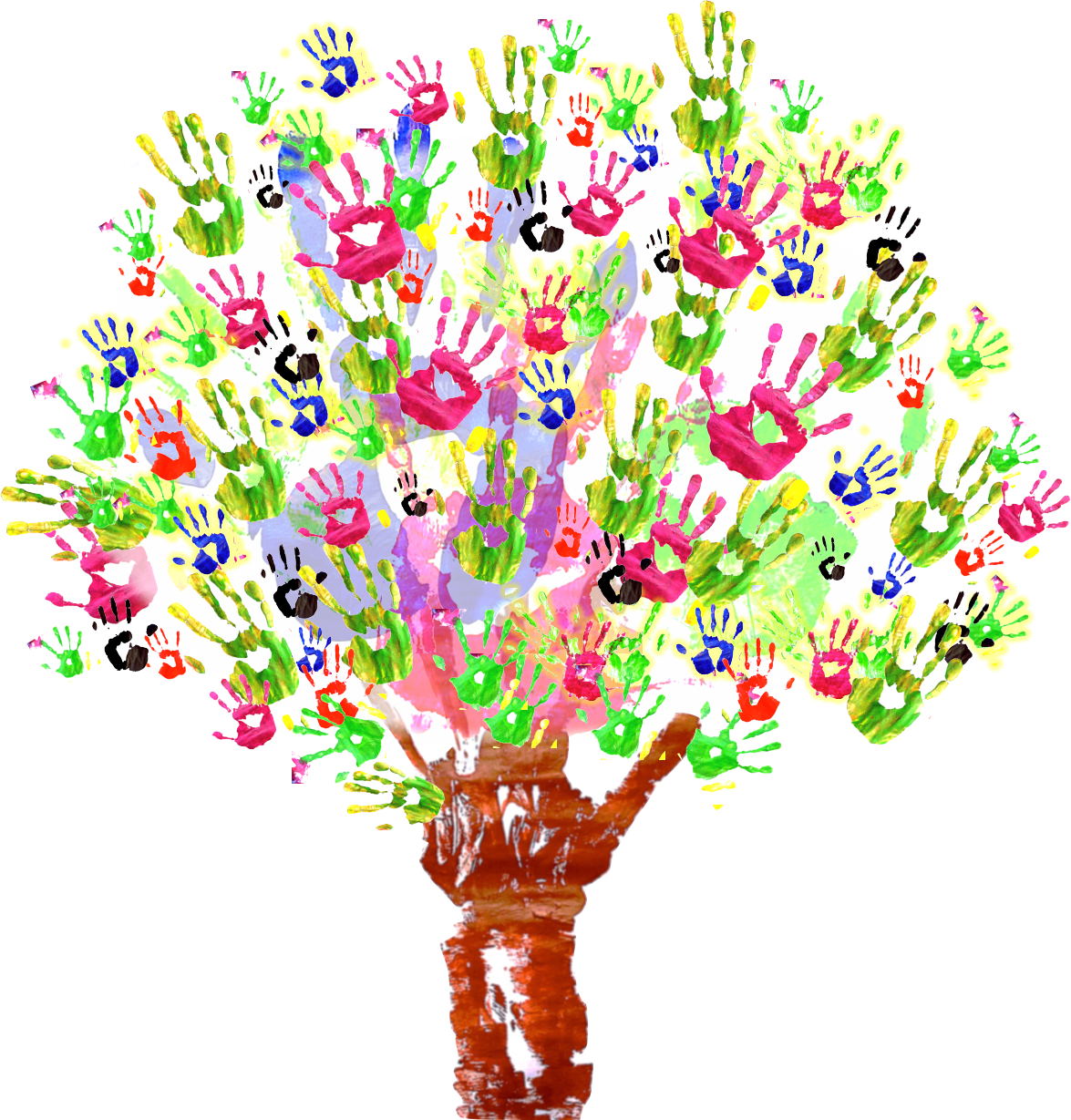 5. Next Steps
Datenauswertung Schritt 6: Entwicklung eines theoretischen Modells
Vorbereitung Abschlusspräsentation 05.01.2018
Projektbericht (Team)
Selbstreflexion (jeder einzeln)

Fragen an Dozentinnen
Können Mahara Grafiken (Bsp. Strukturplan, Zielpyramide) für den Projektbericht verwendet werden?
Vorgehen Schritt 6